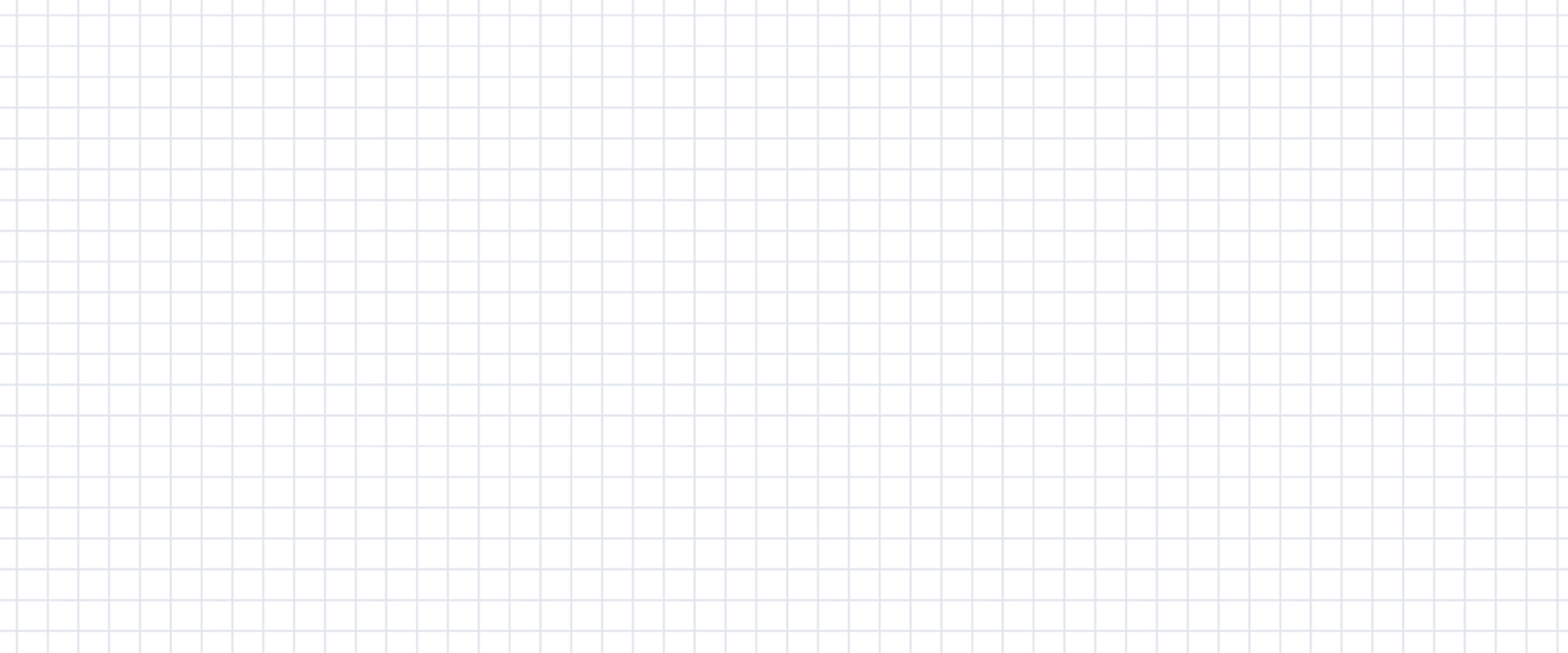 数学
职教高考新实践专题篇·
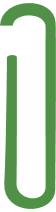 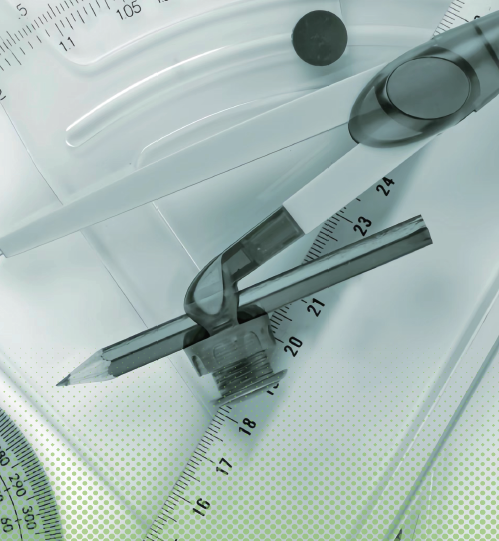 主　编　沈栩竹　祝有冰
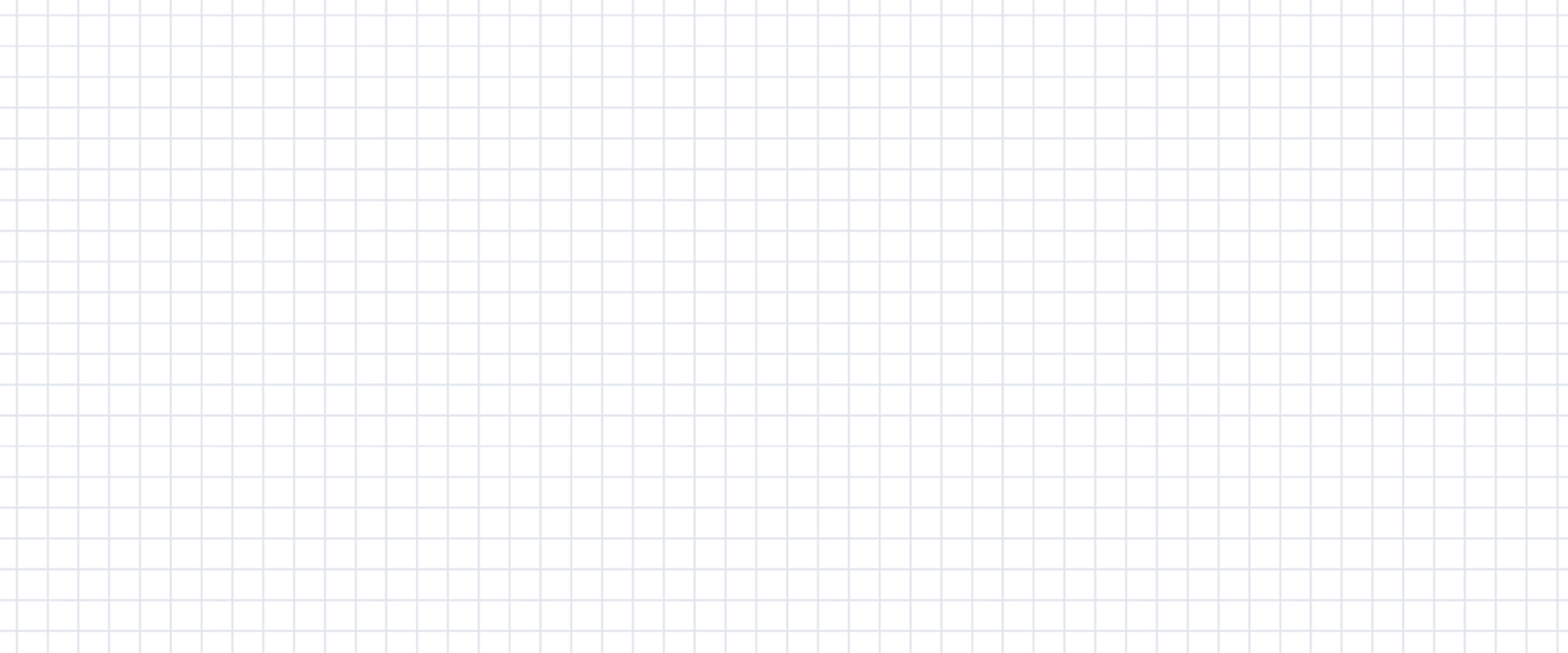 第 5 章
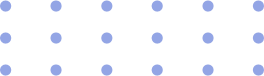 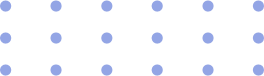 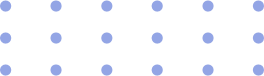 三角函数
5.3  同角三角函数的基本关系
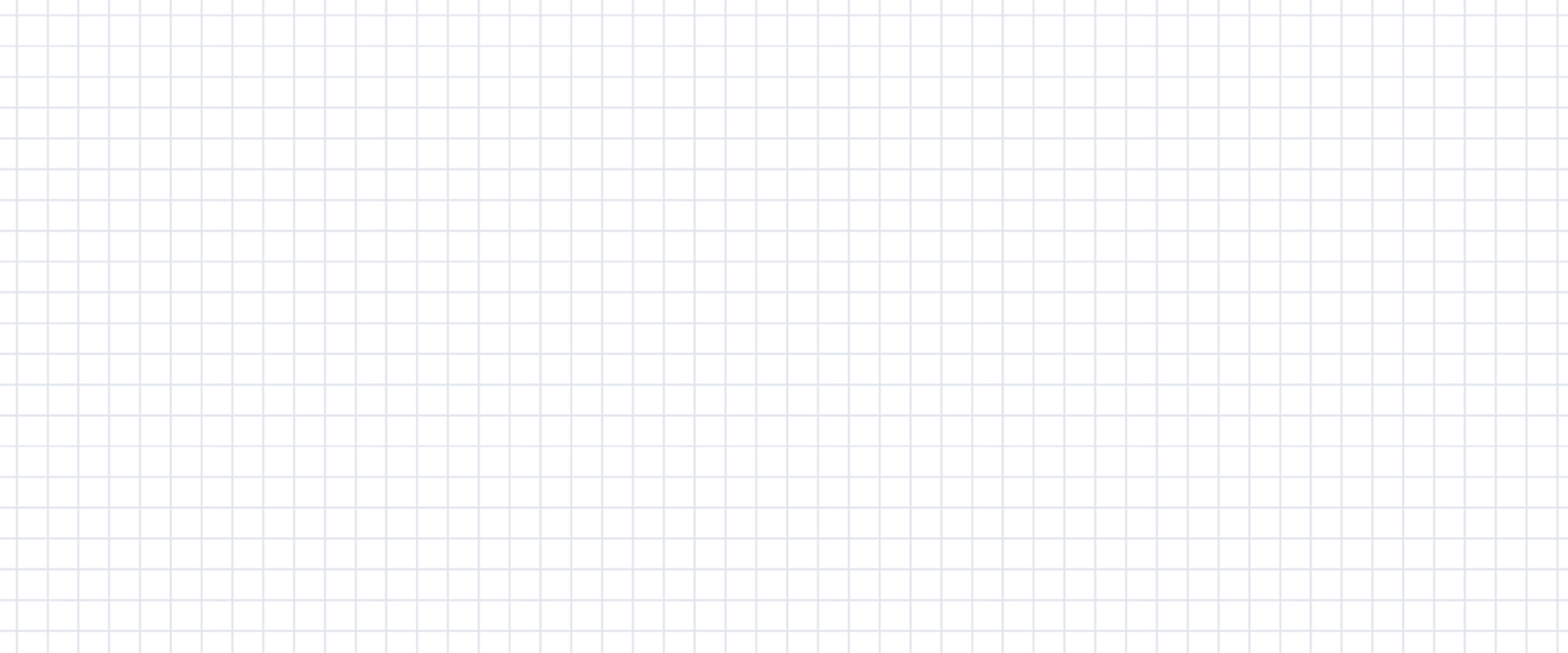 目录
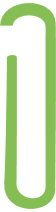 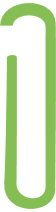 巩固与积累
能力与提升
一、选择题
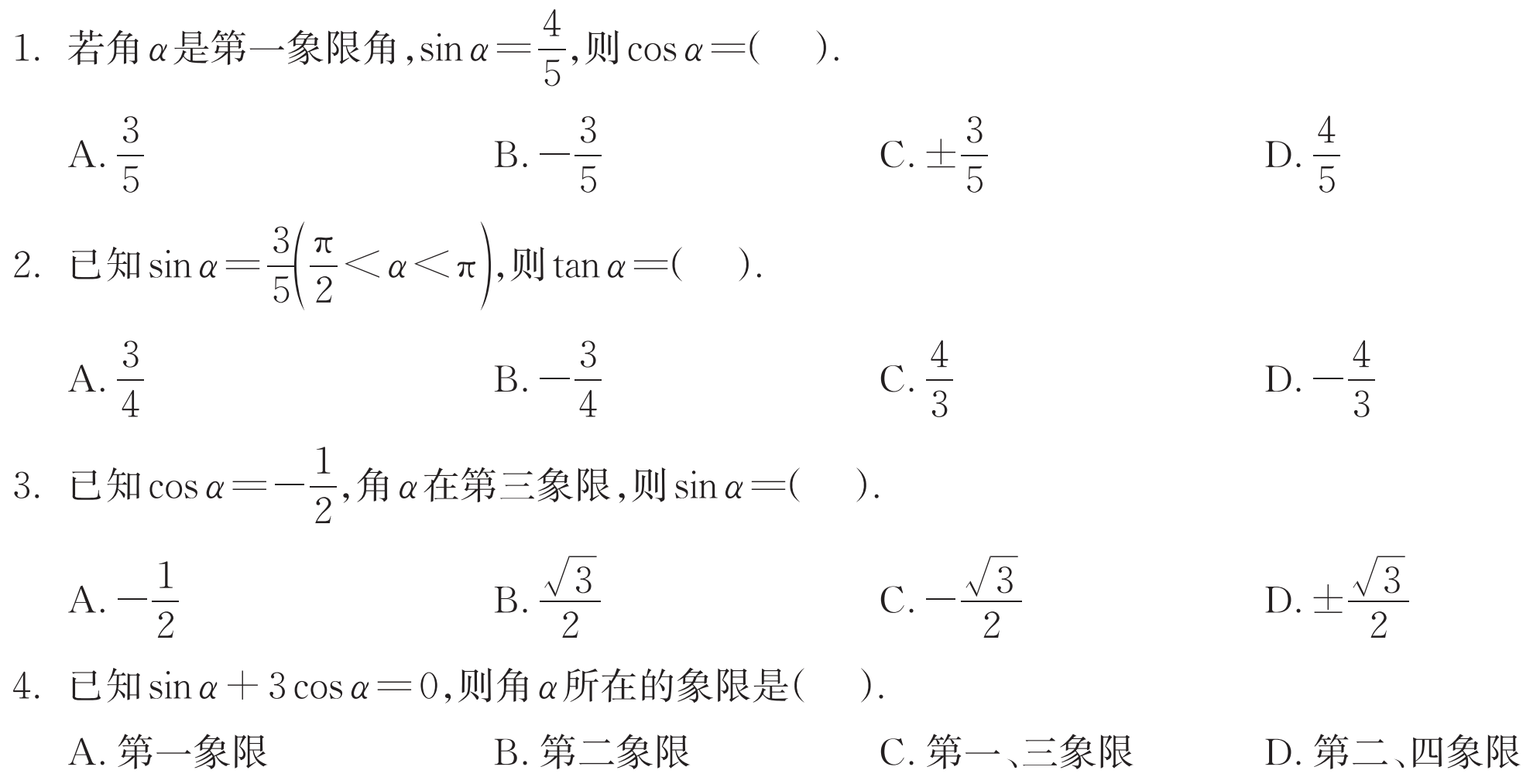 A
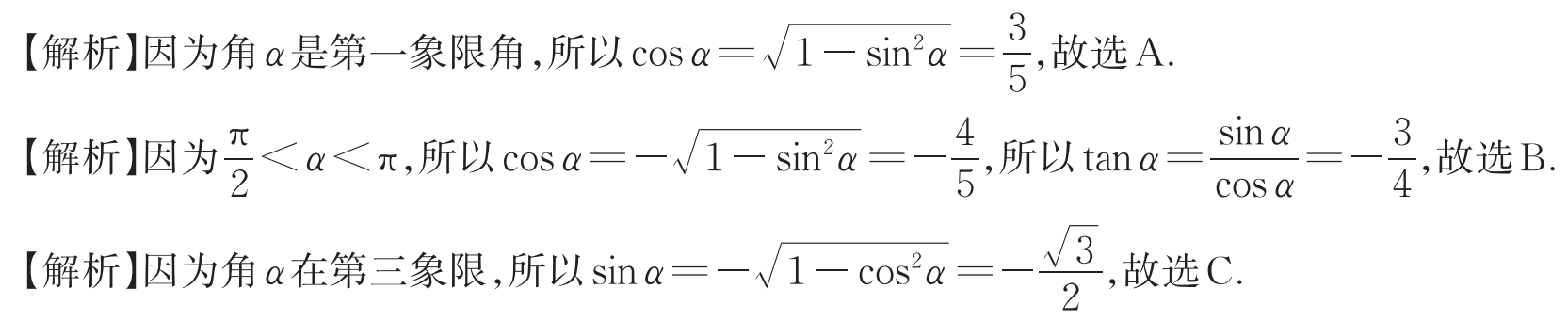 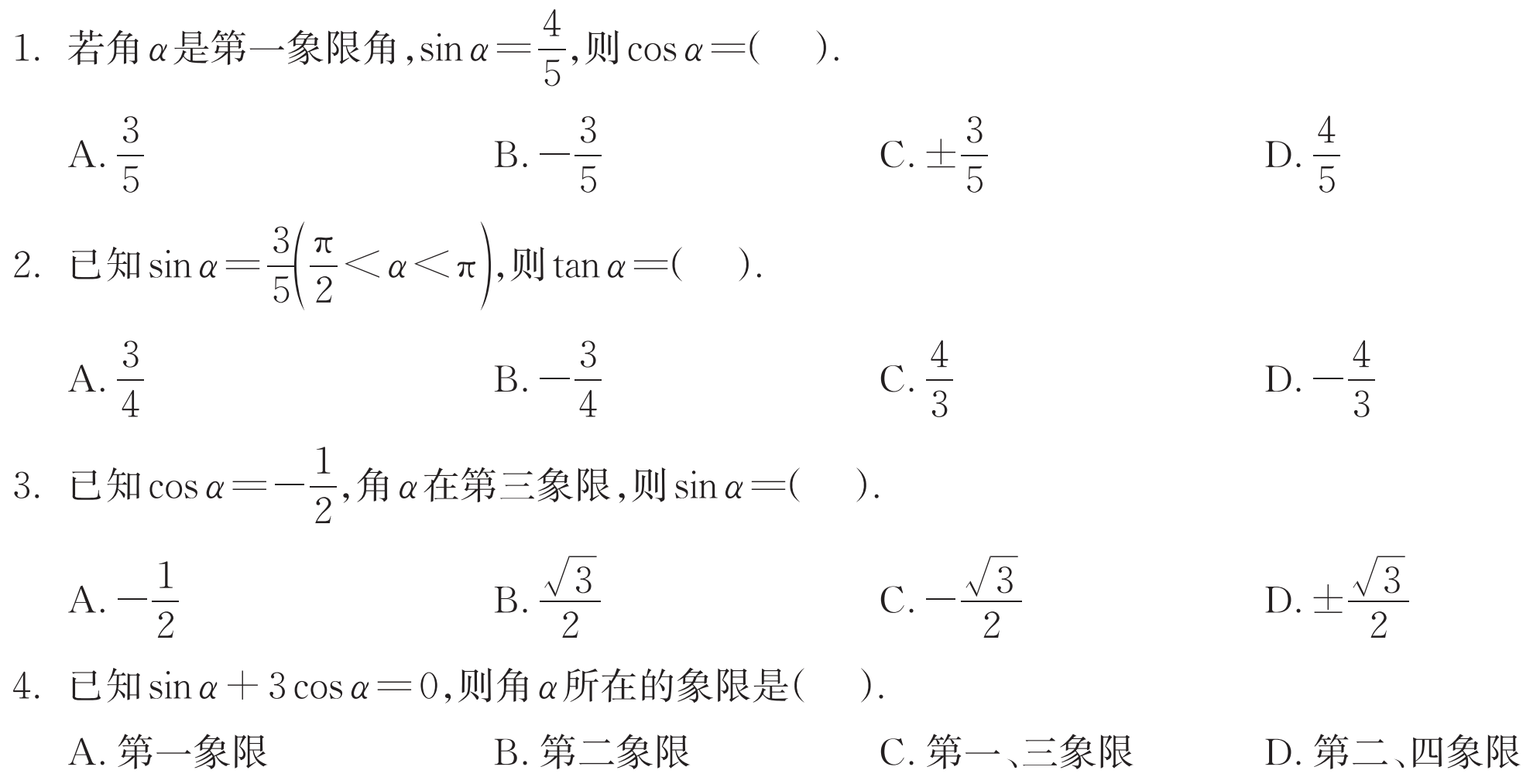 B
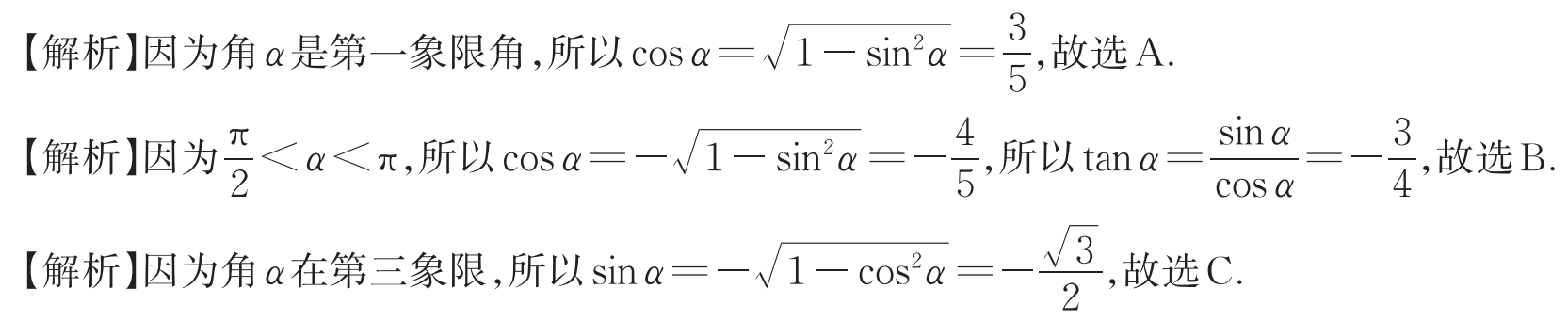 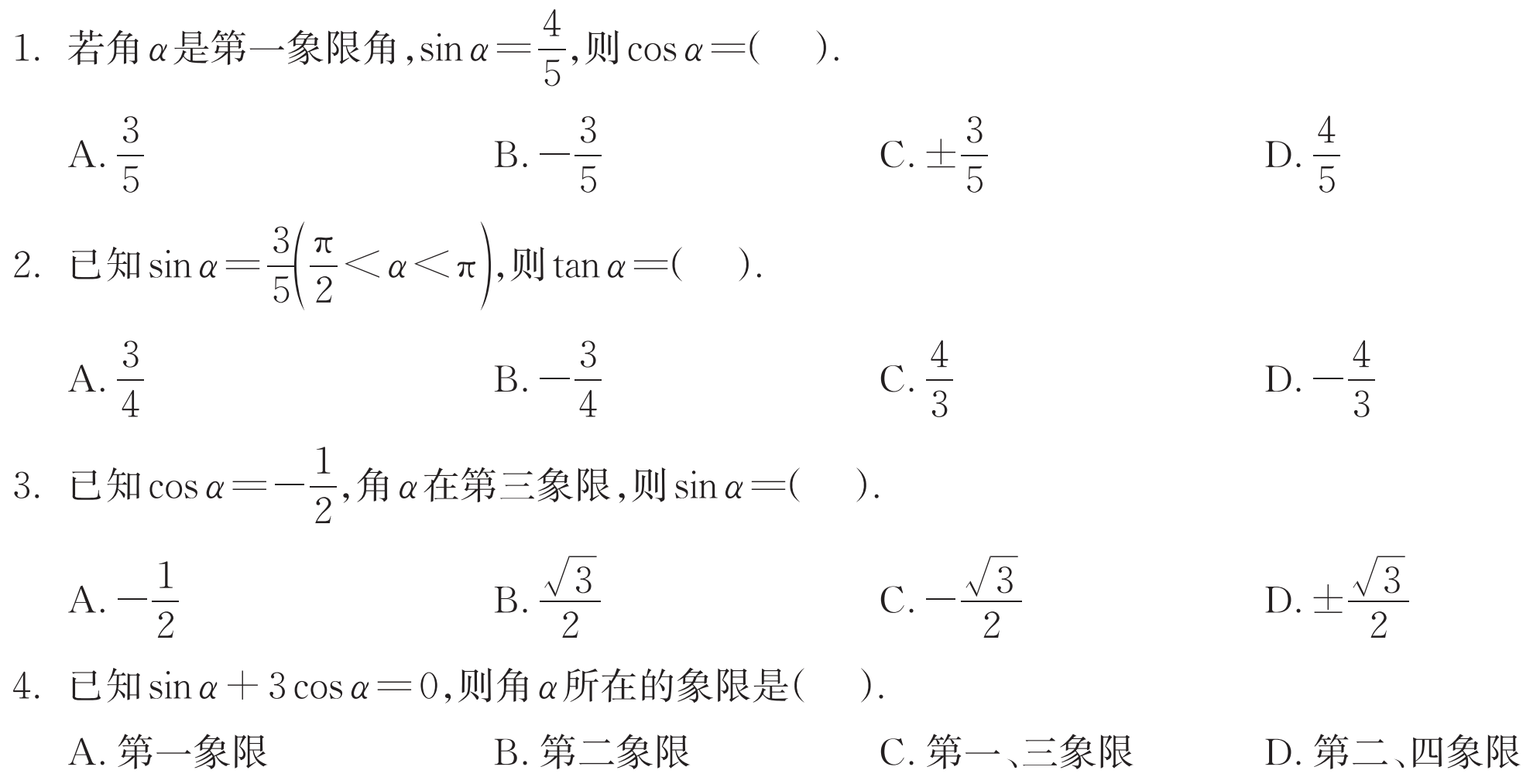 C
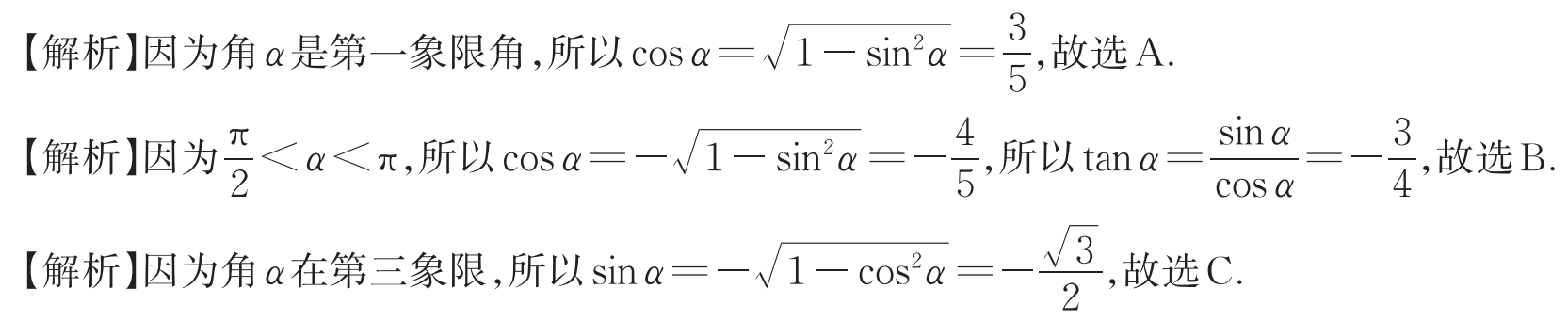 D
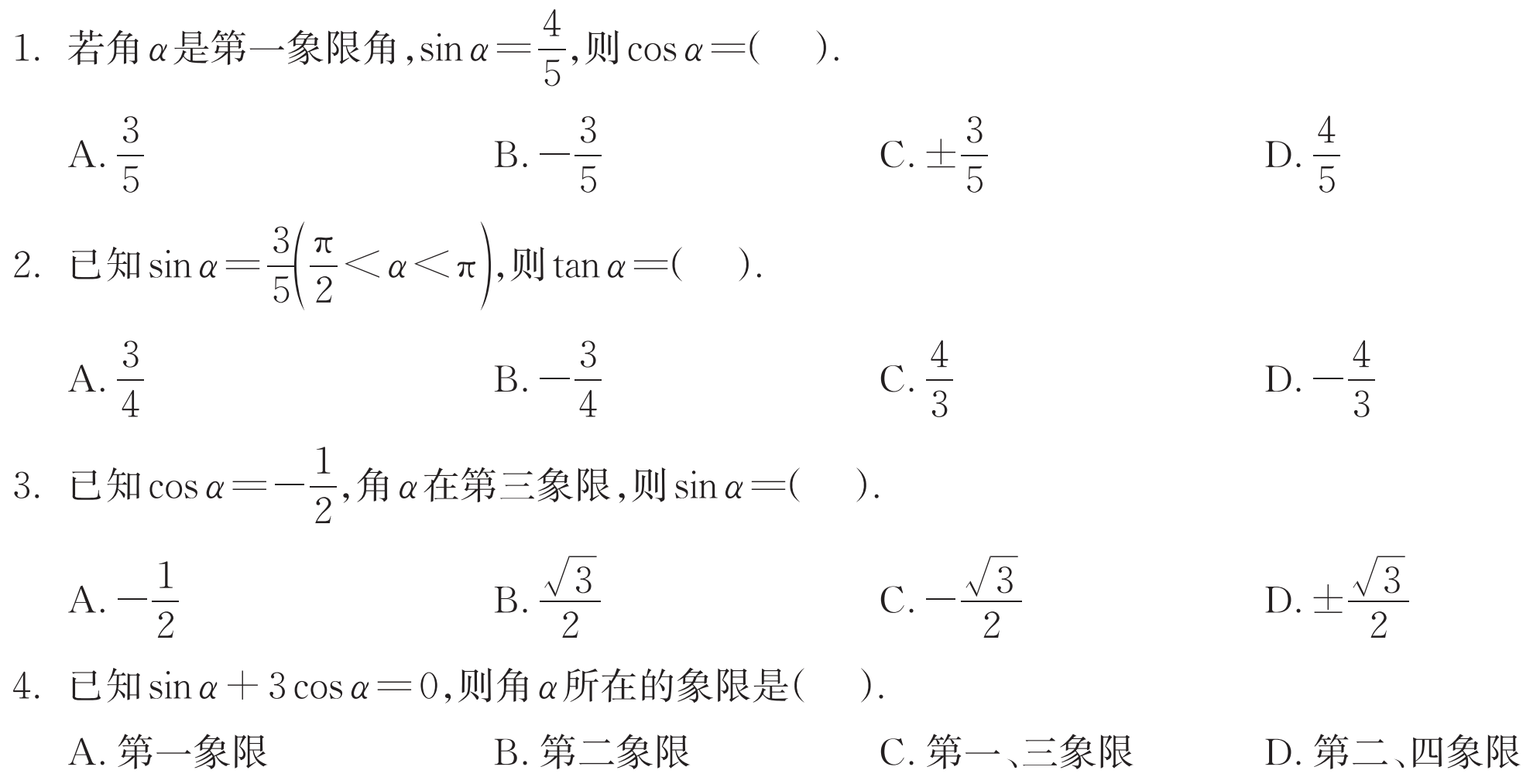 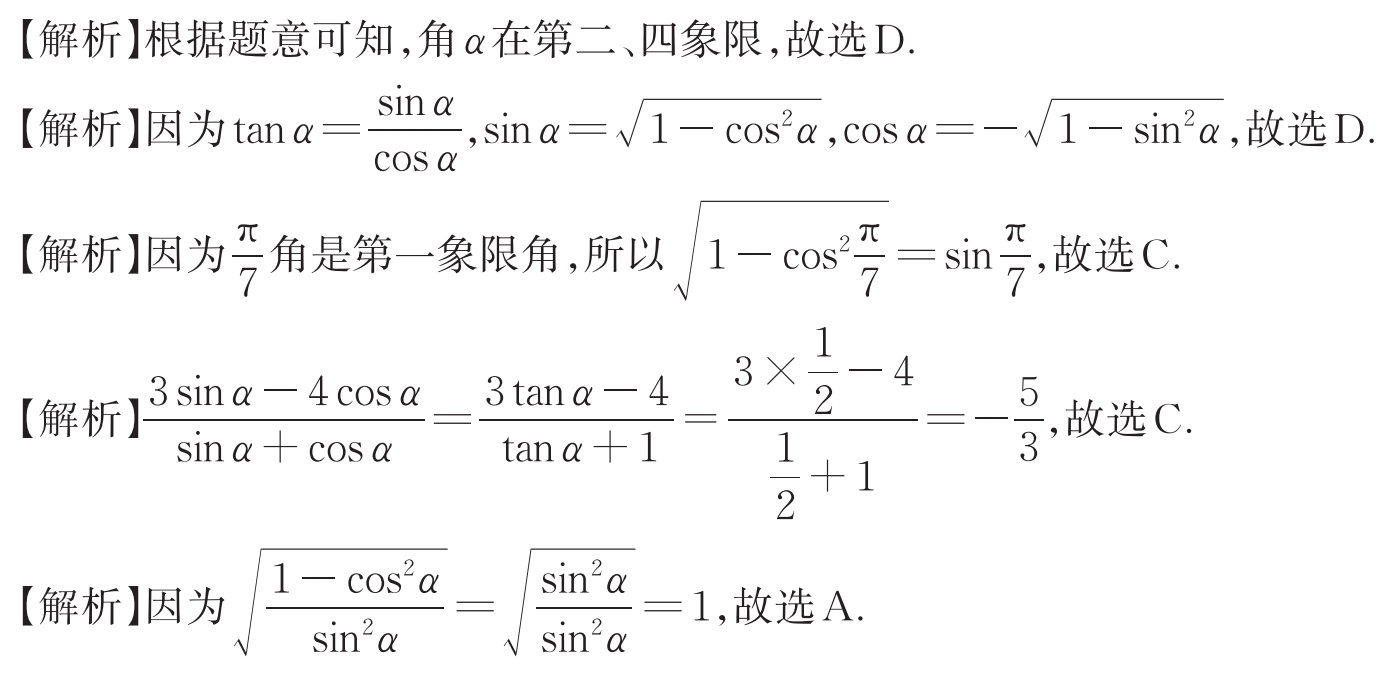 D
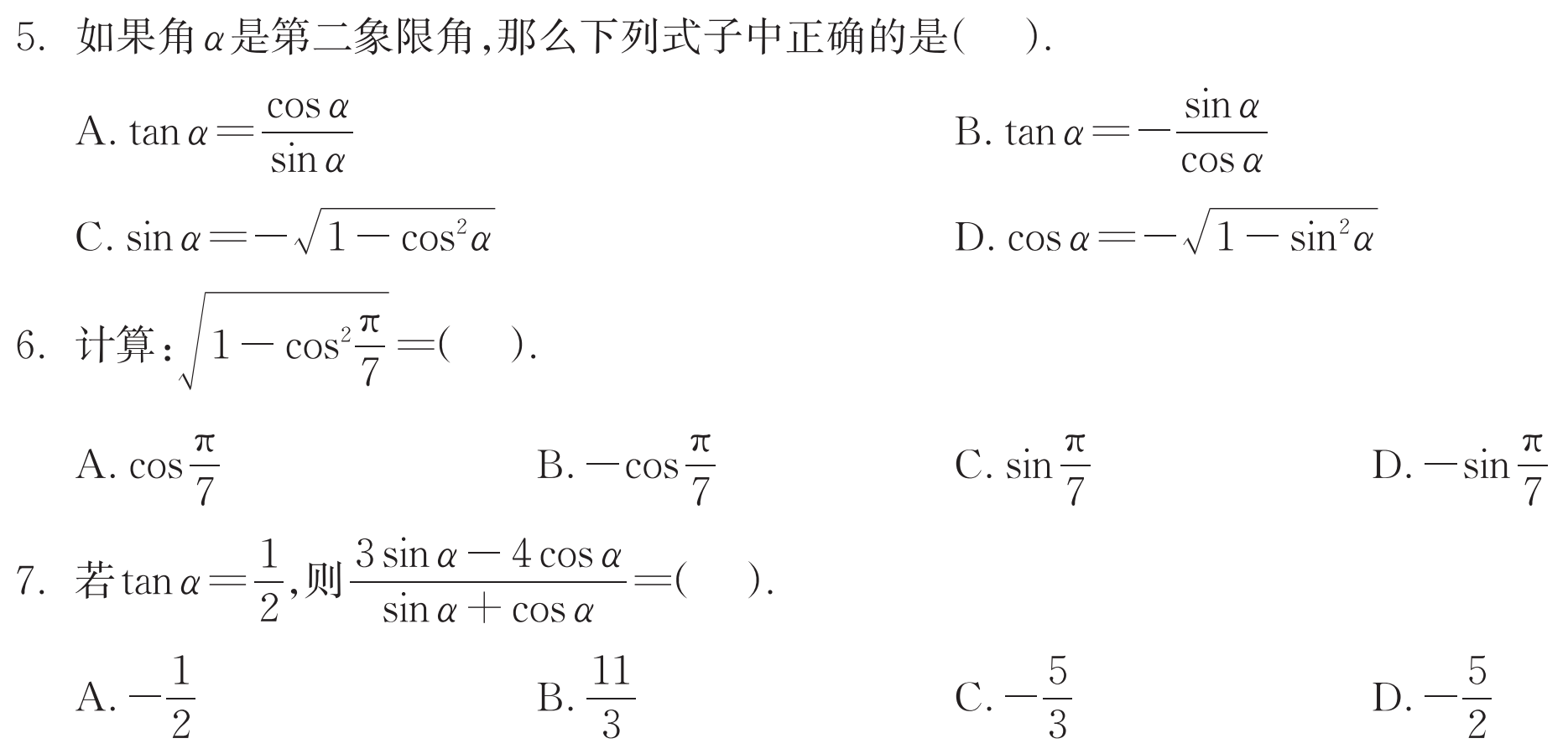 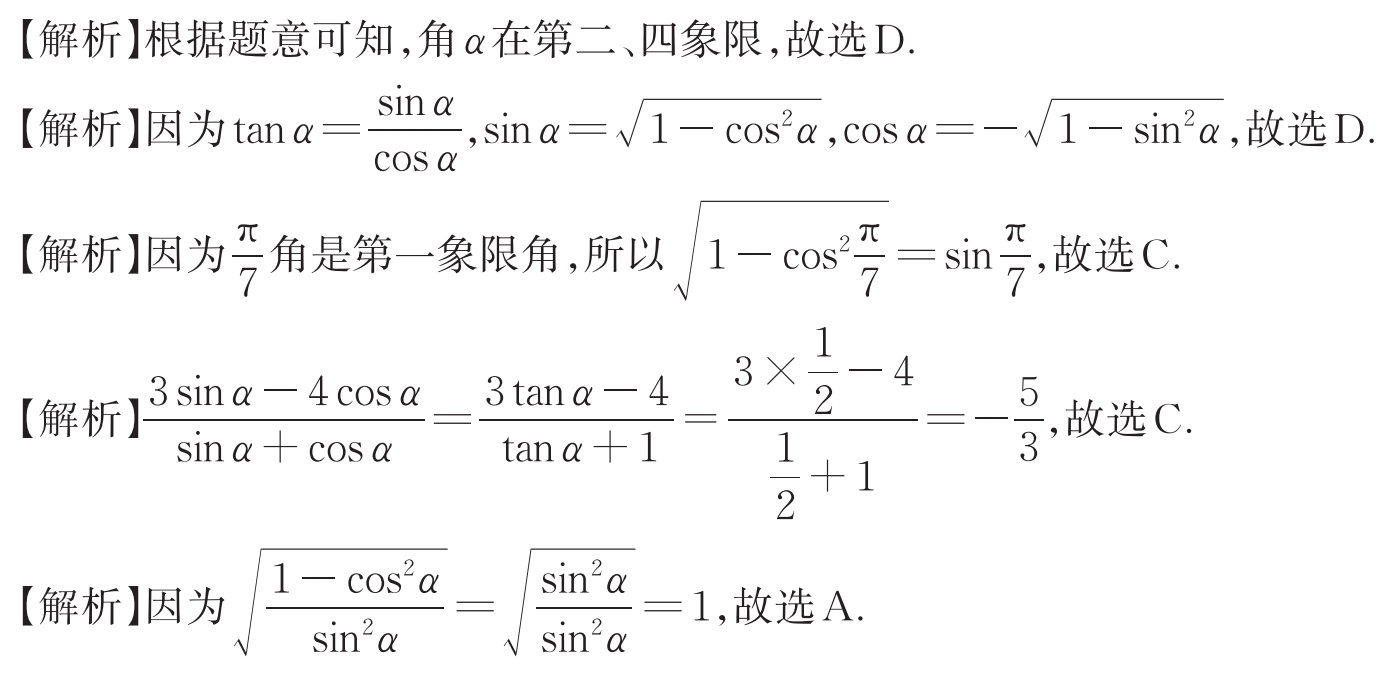 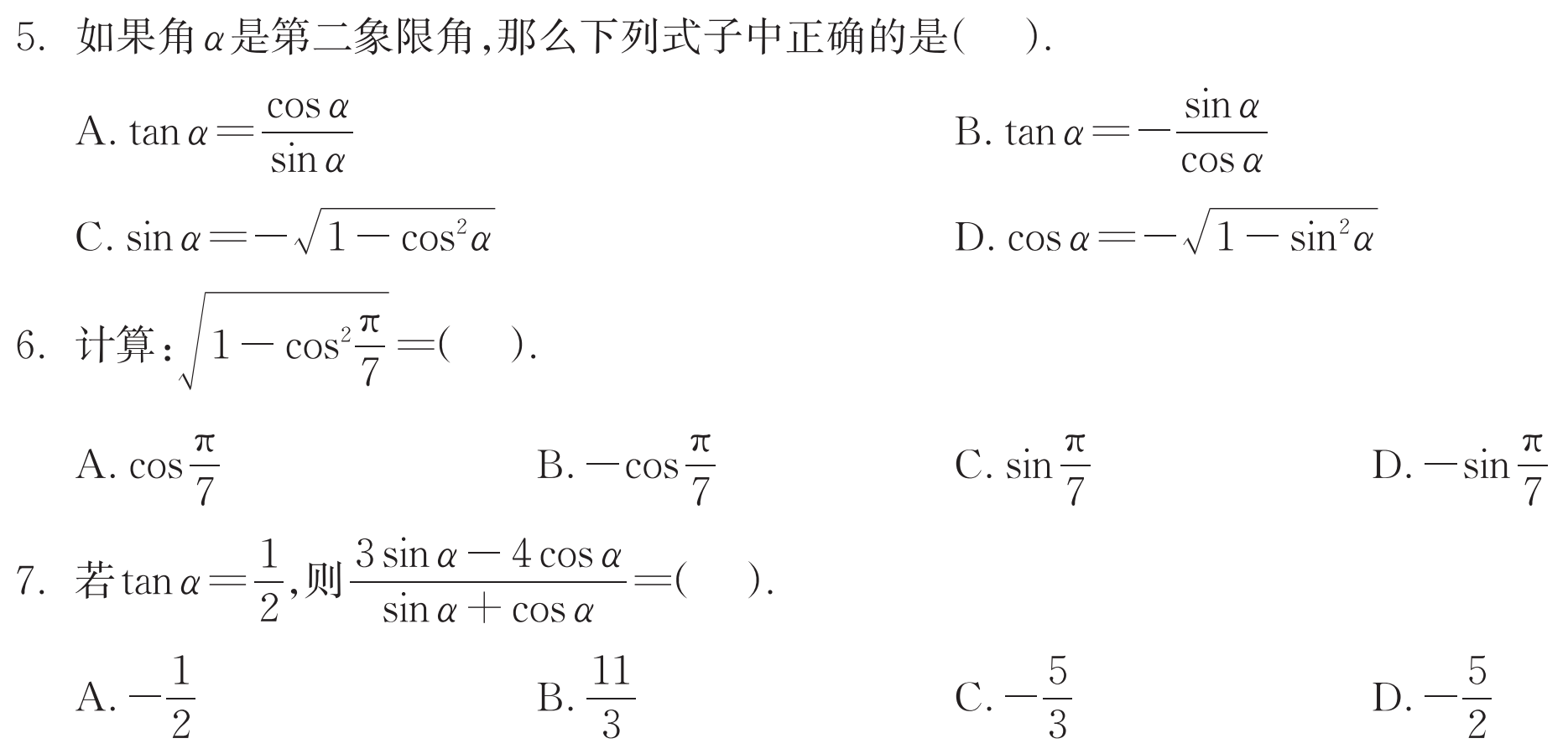 C
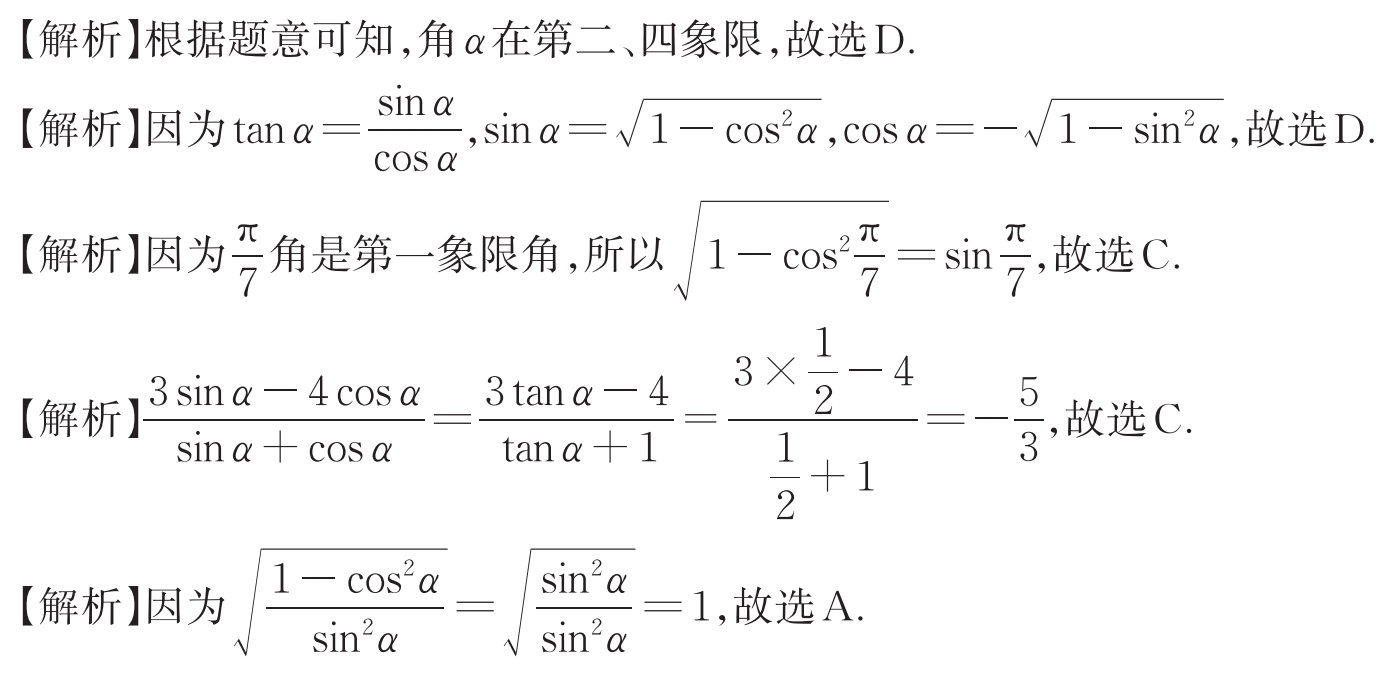 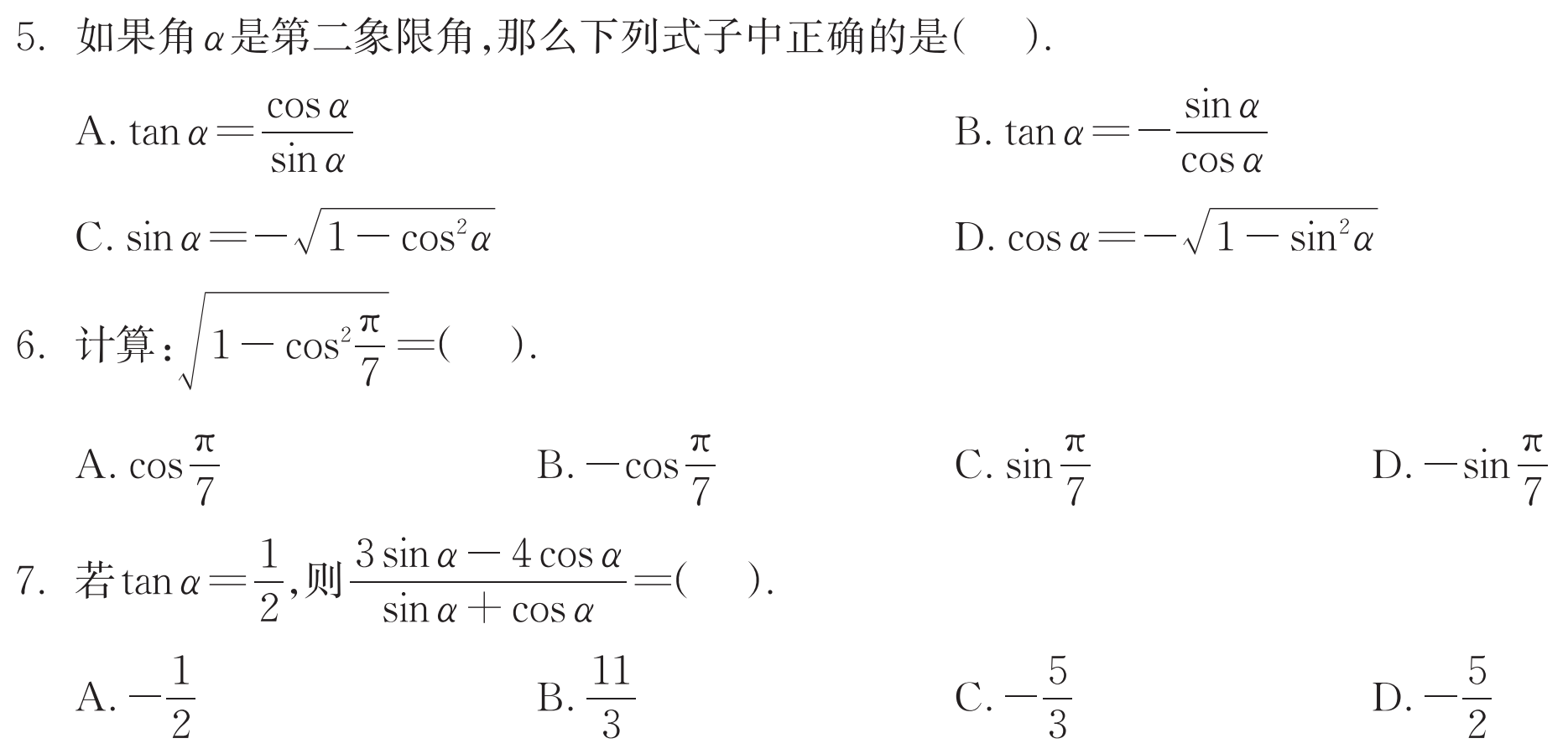 C
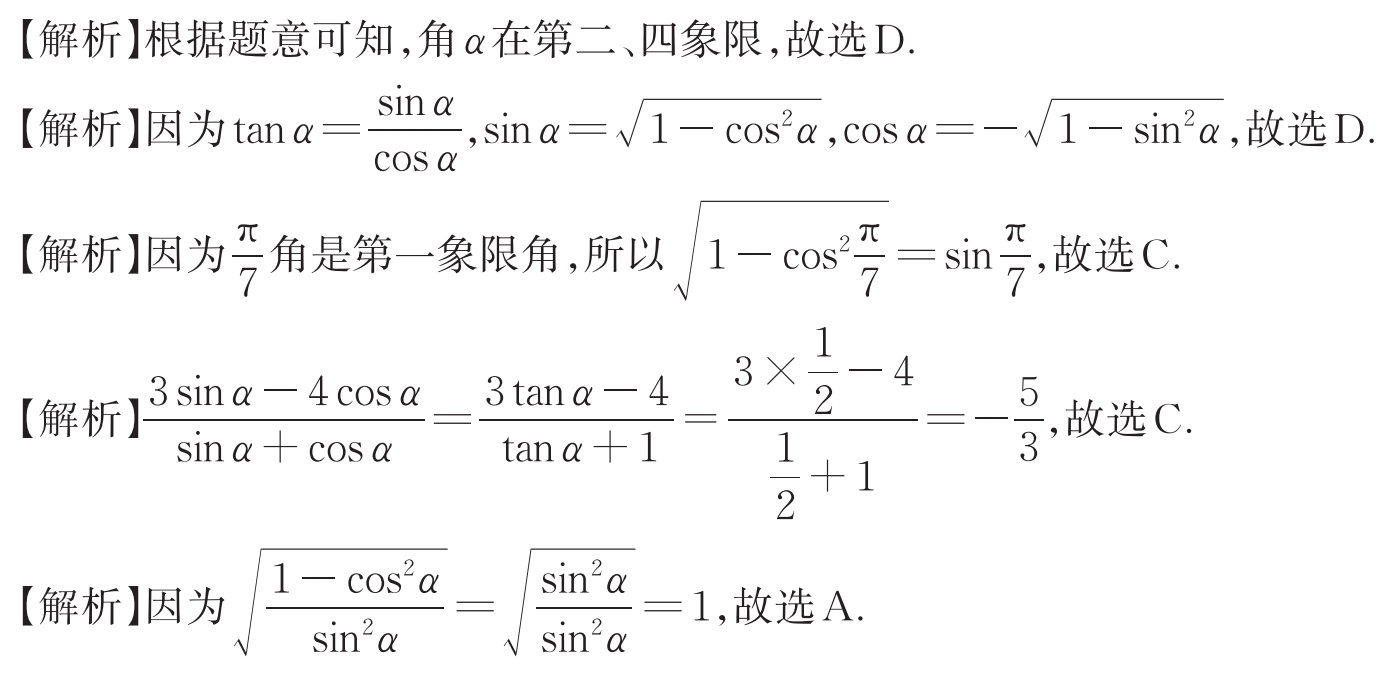 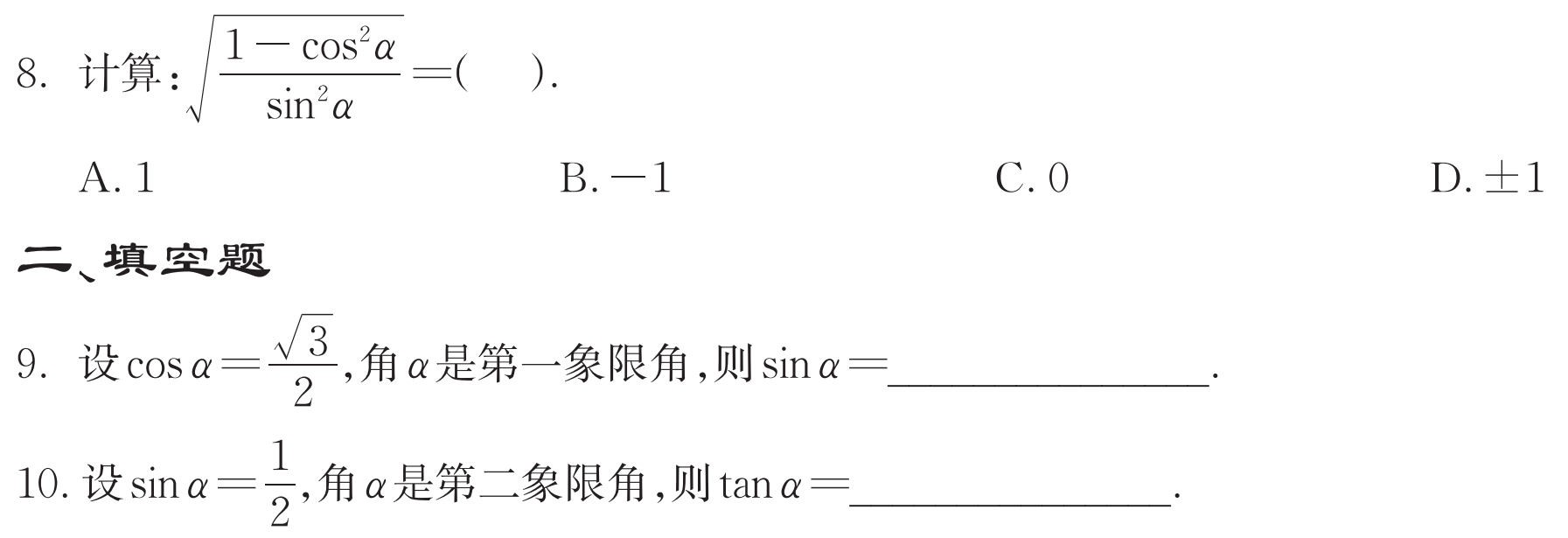 A
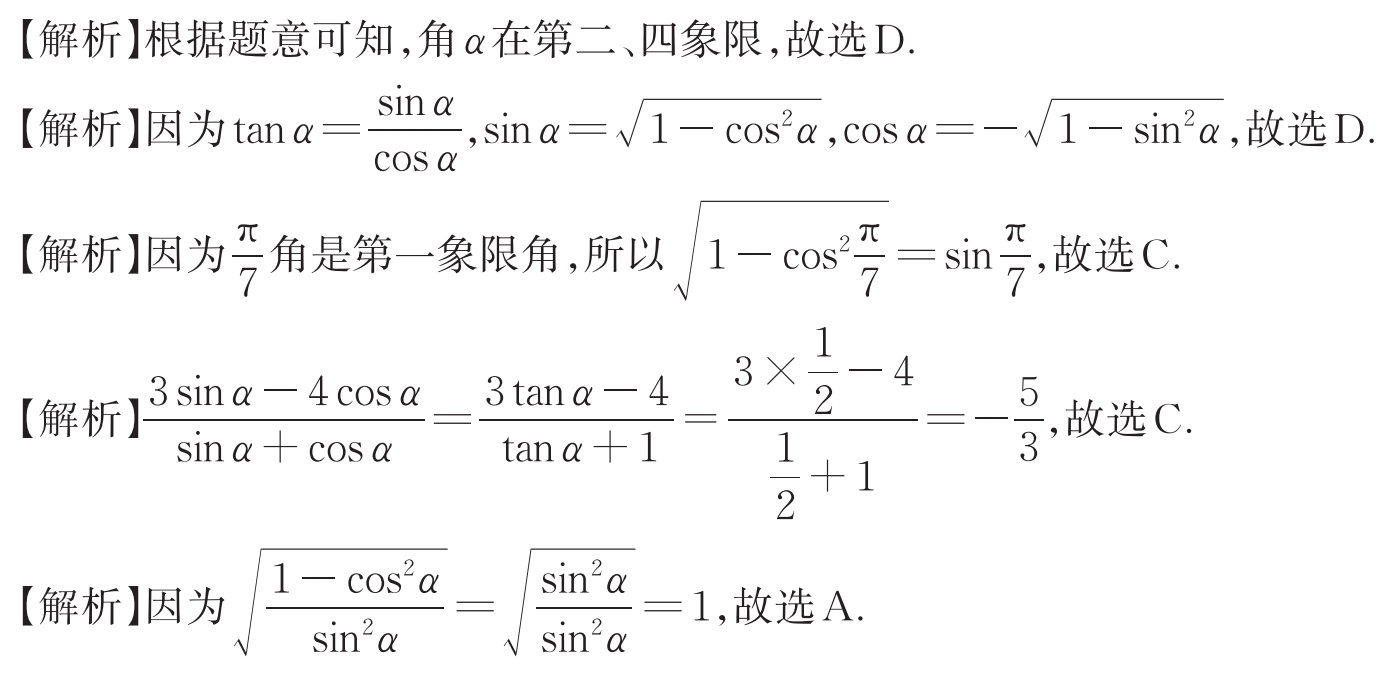 二、填空题
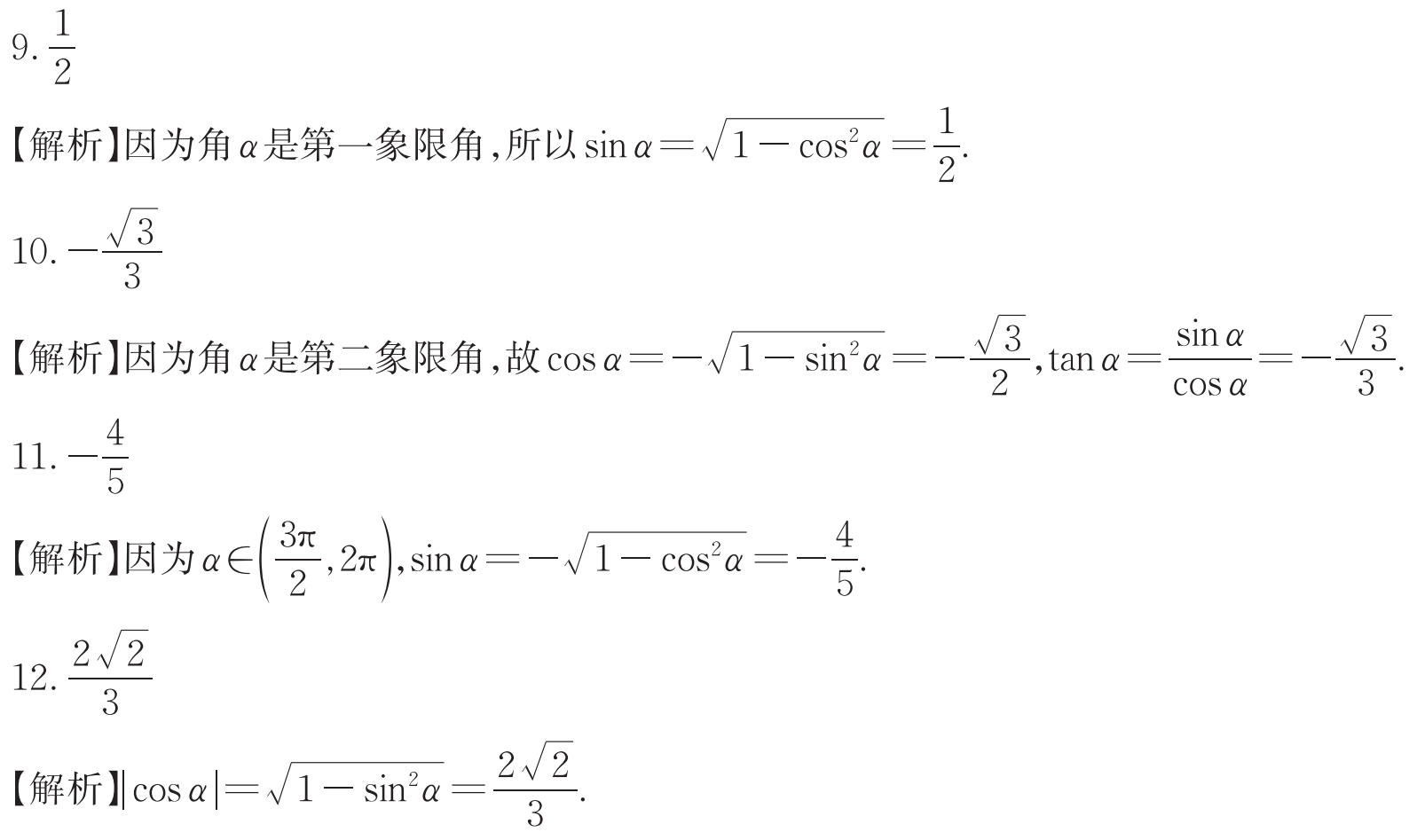 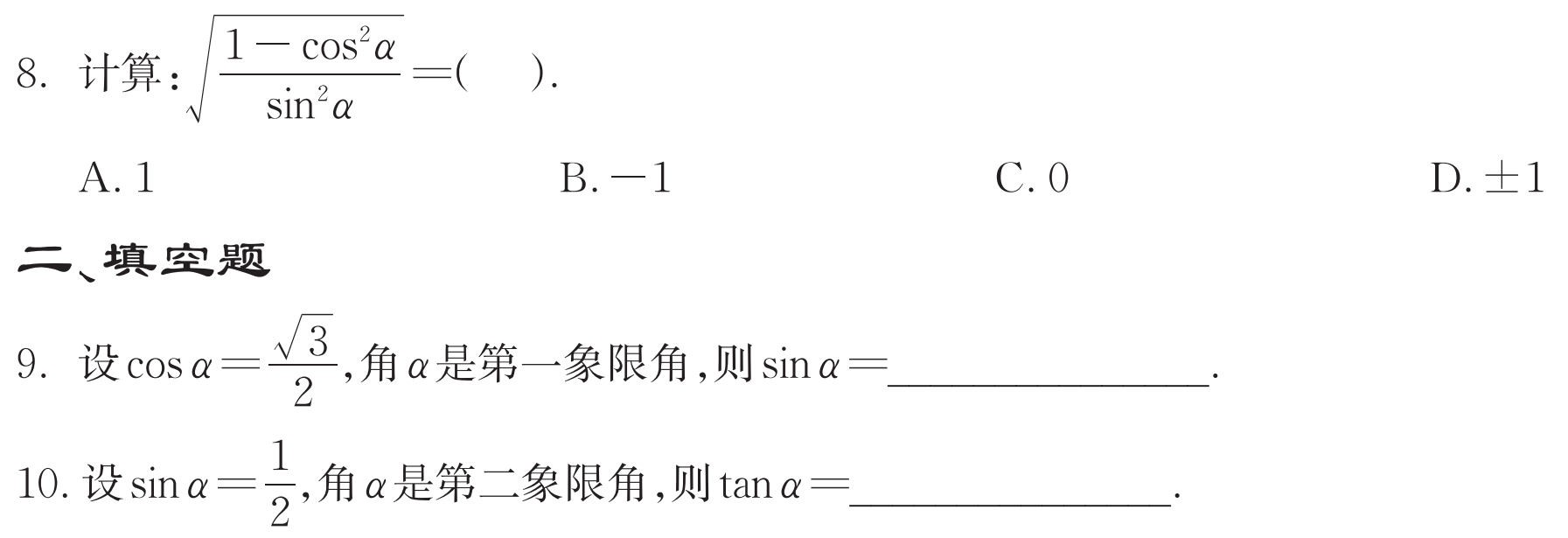 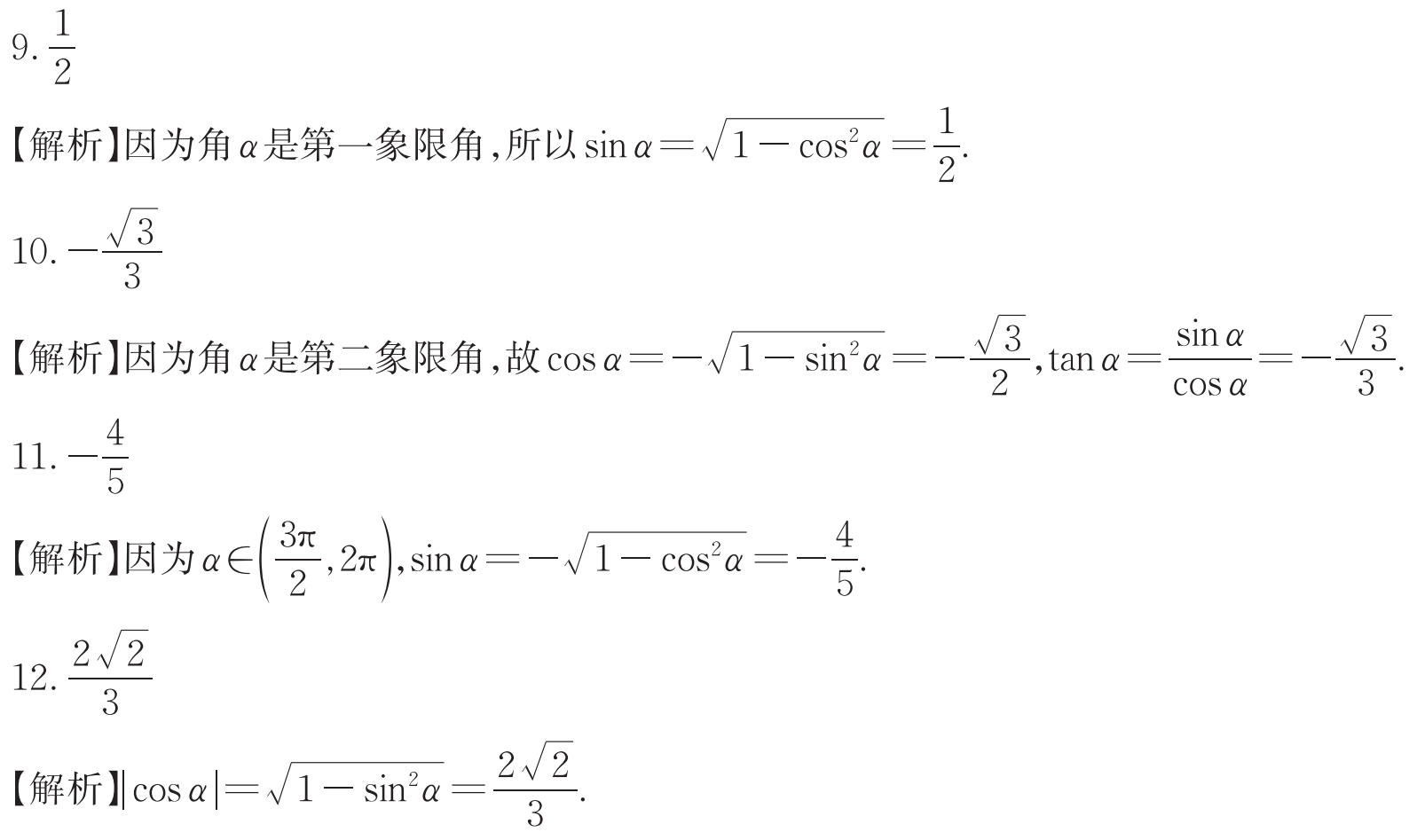 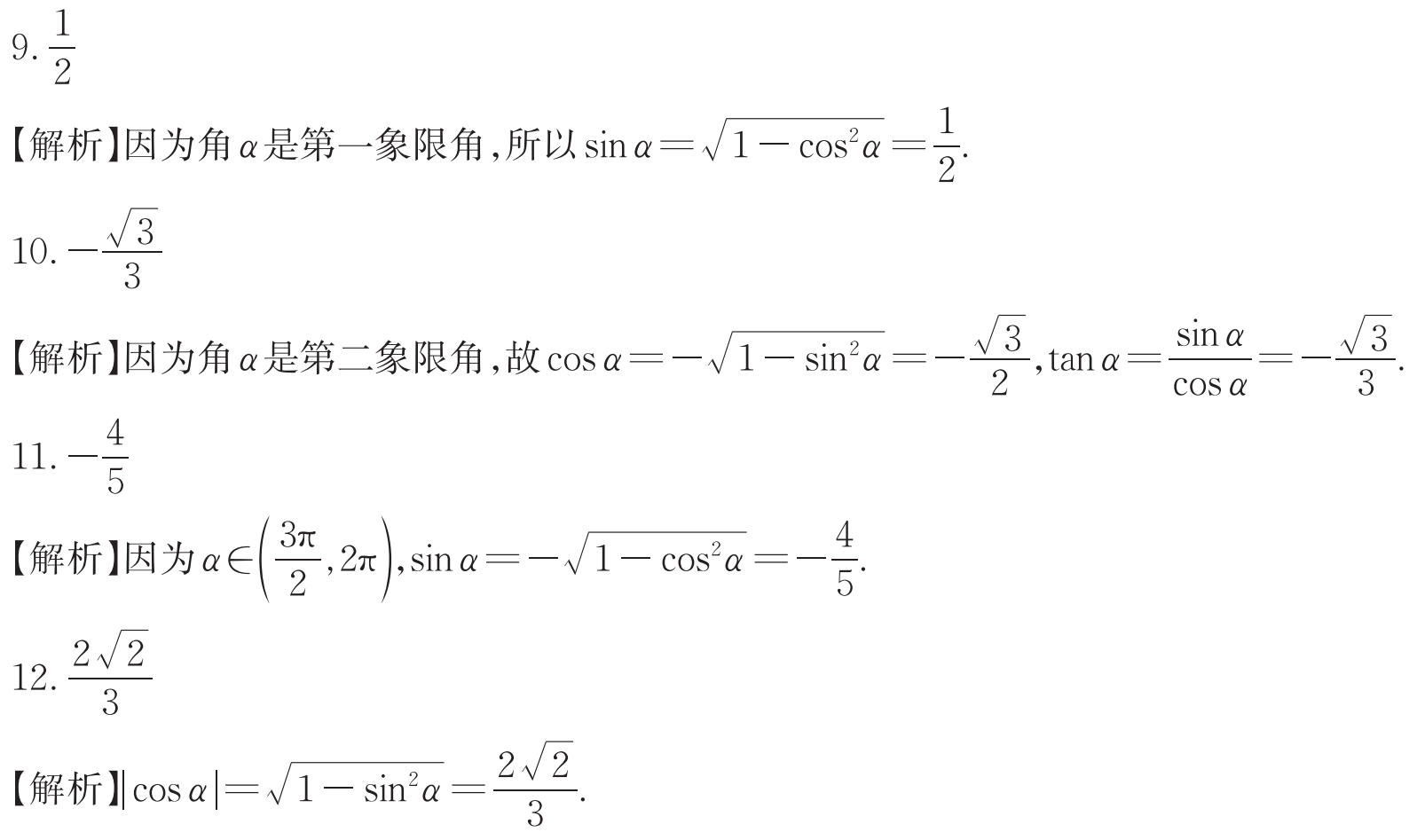 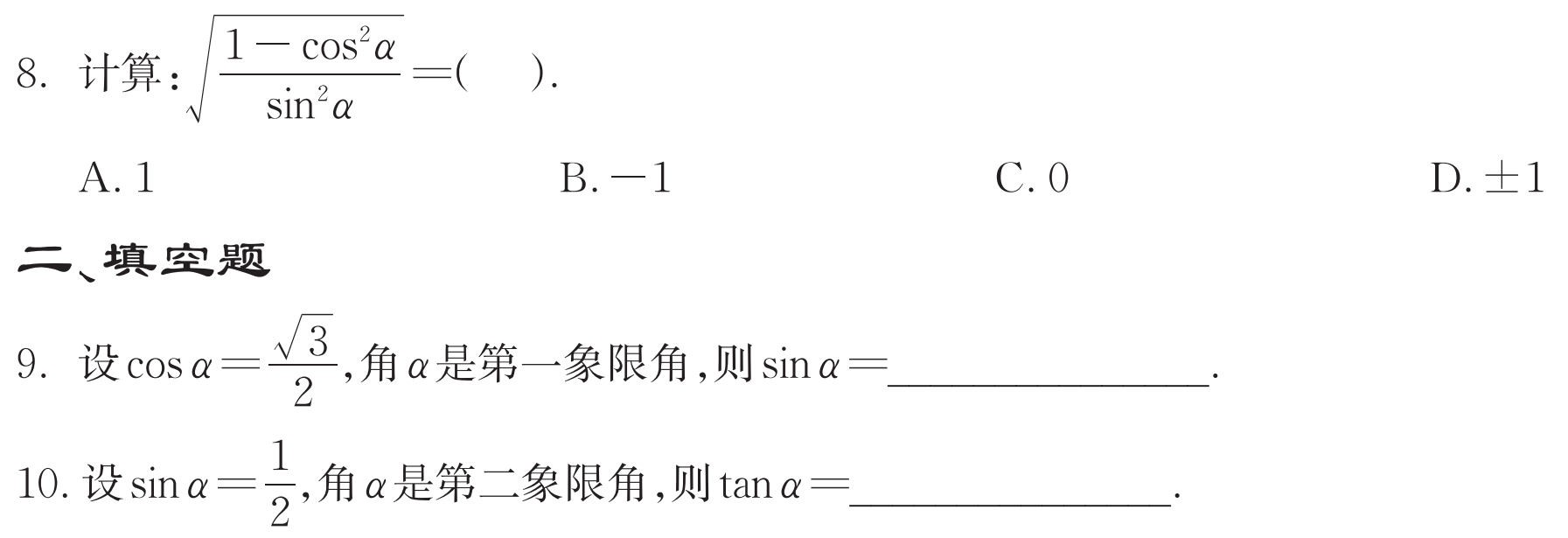 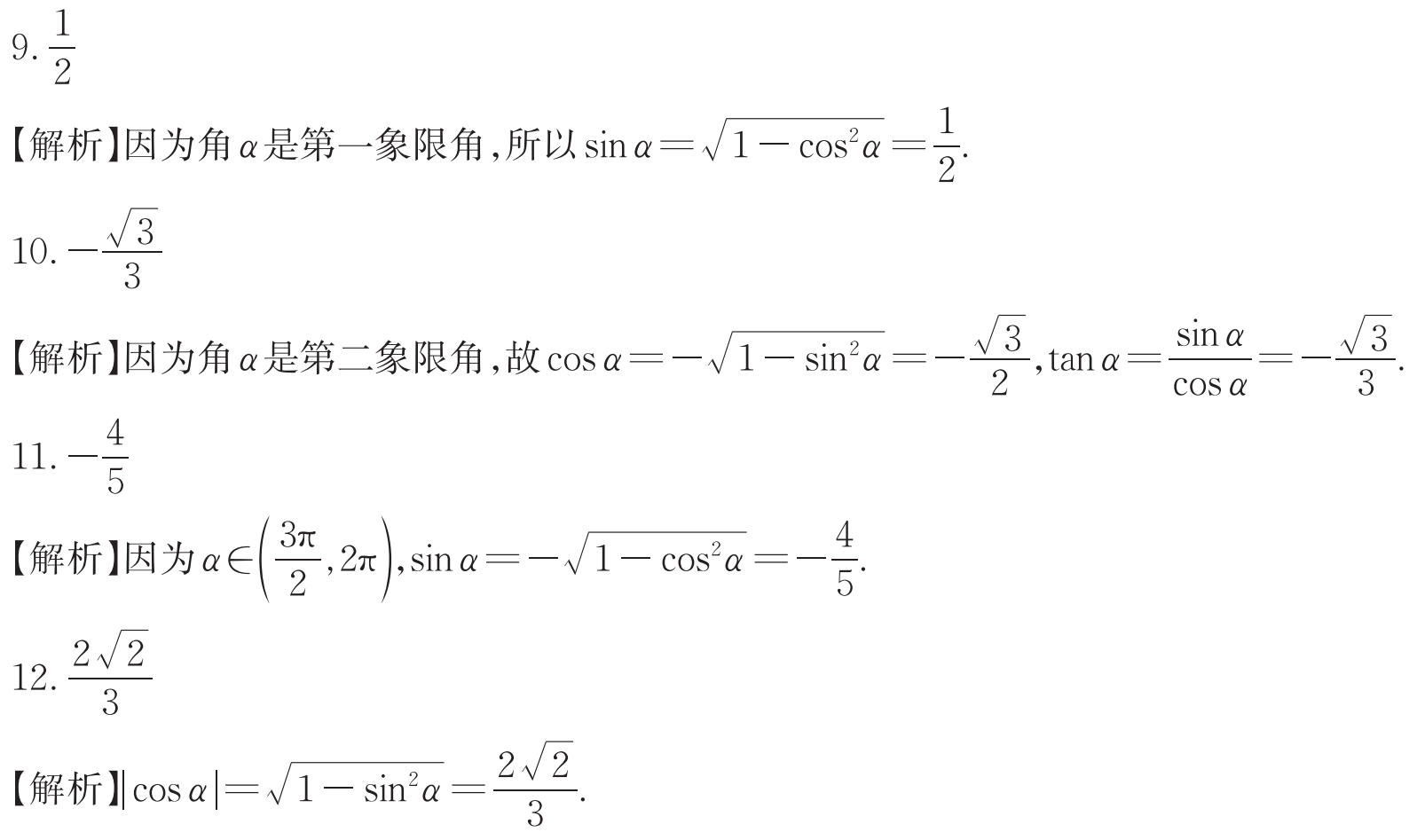 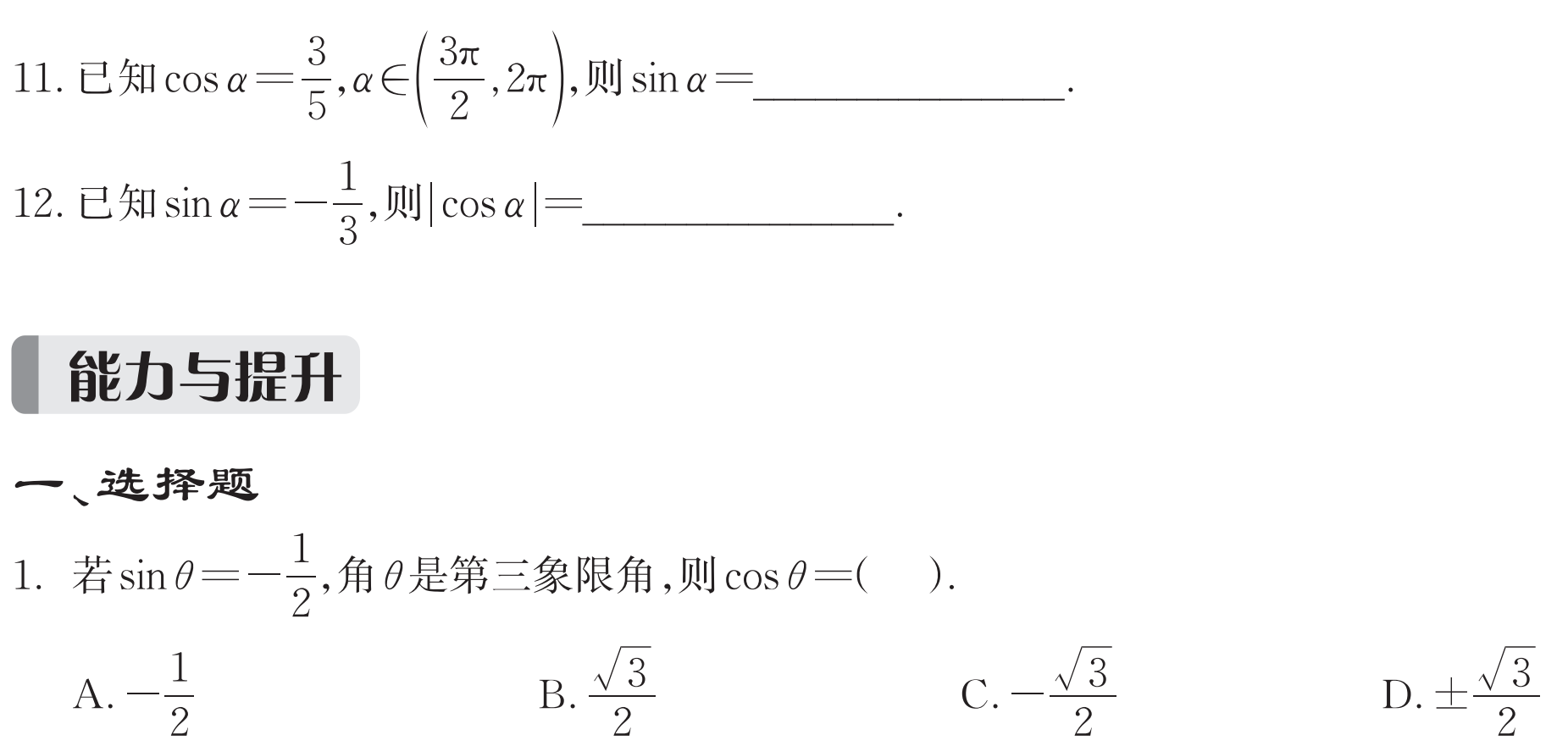 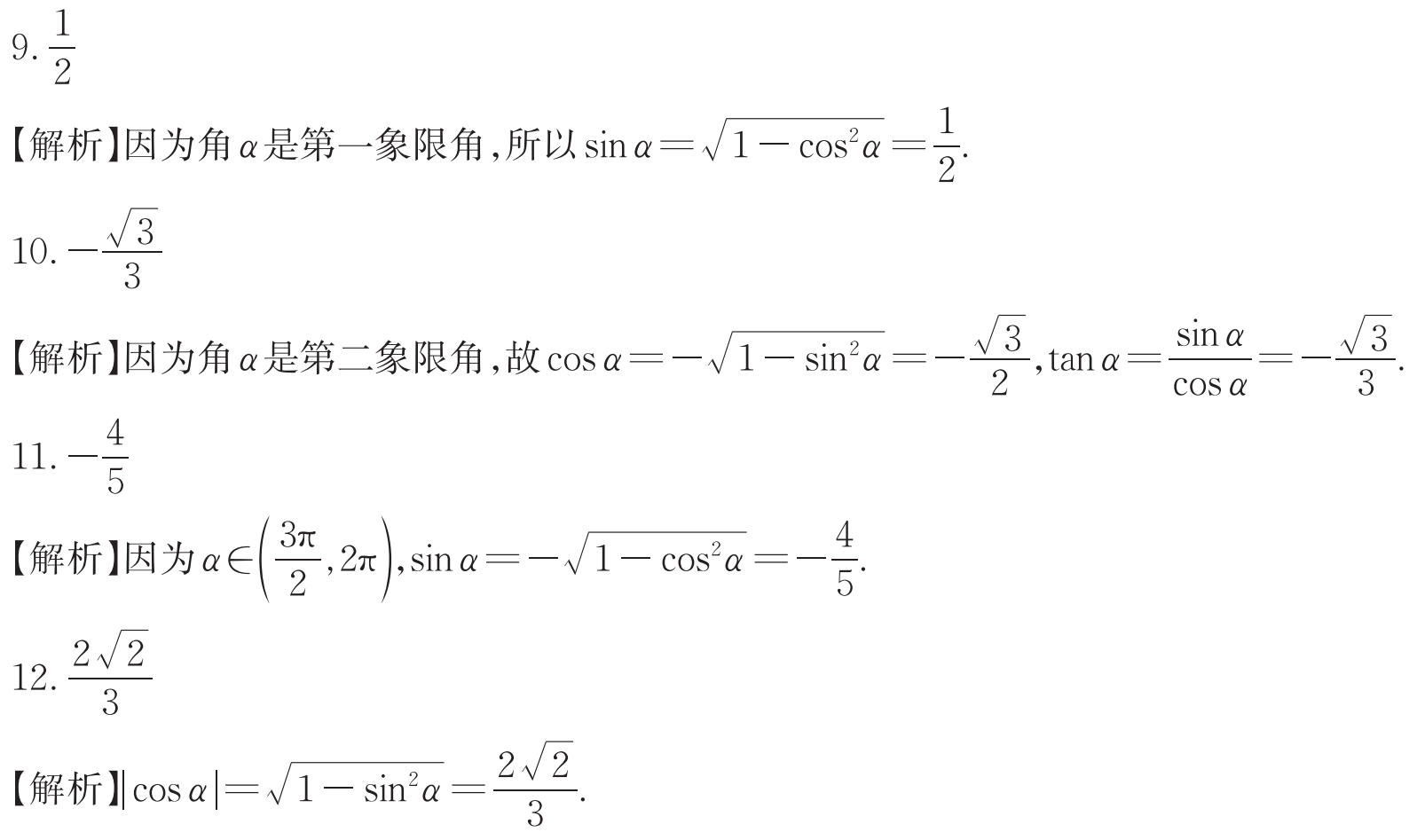 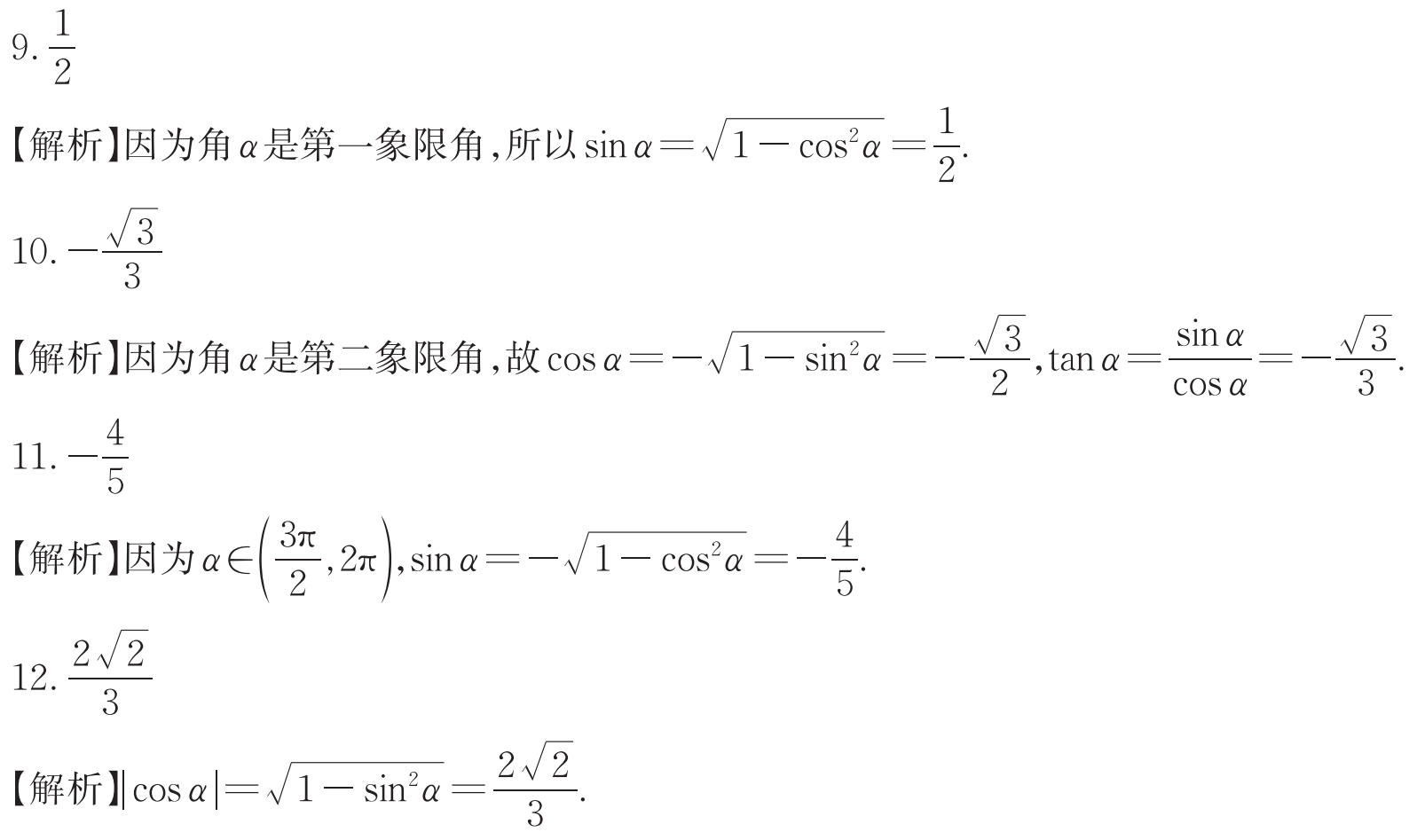 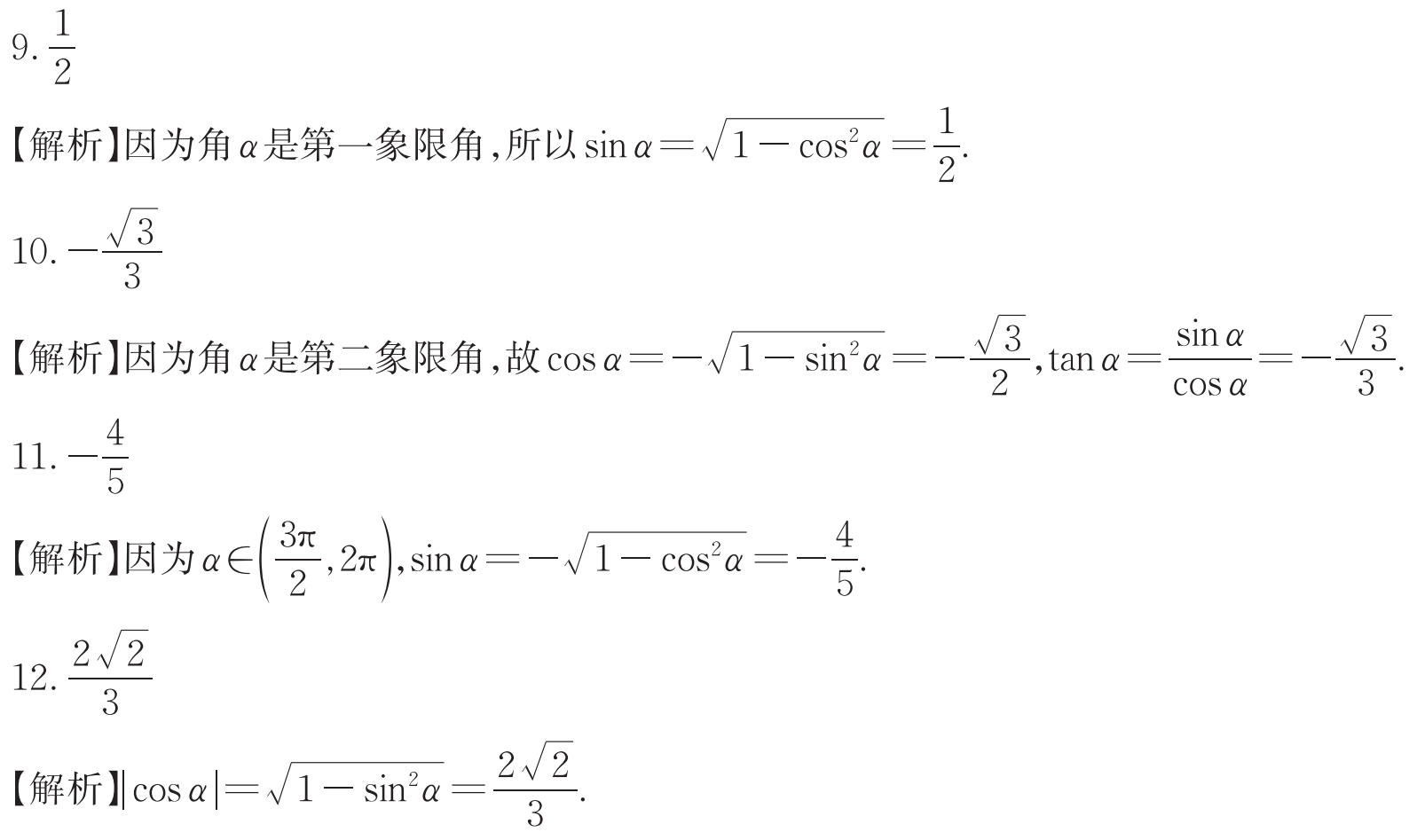 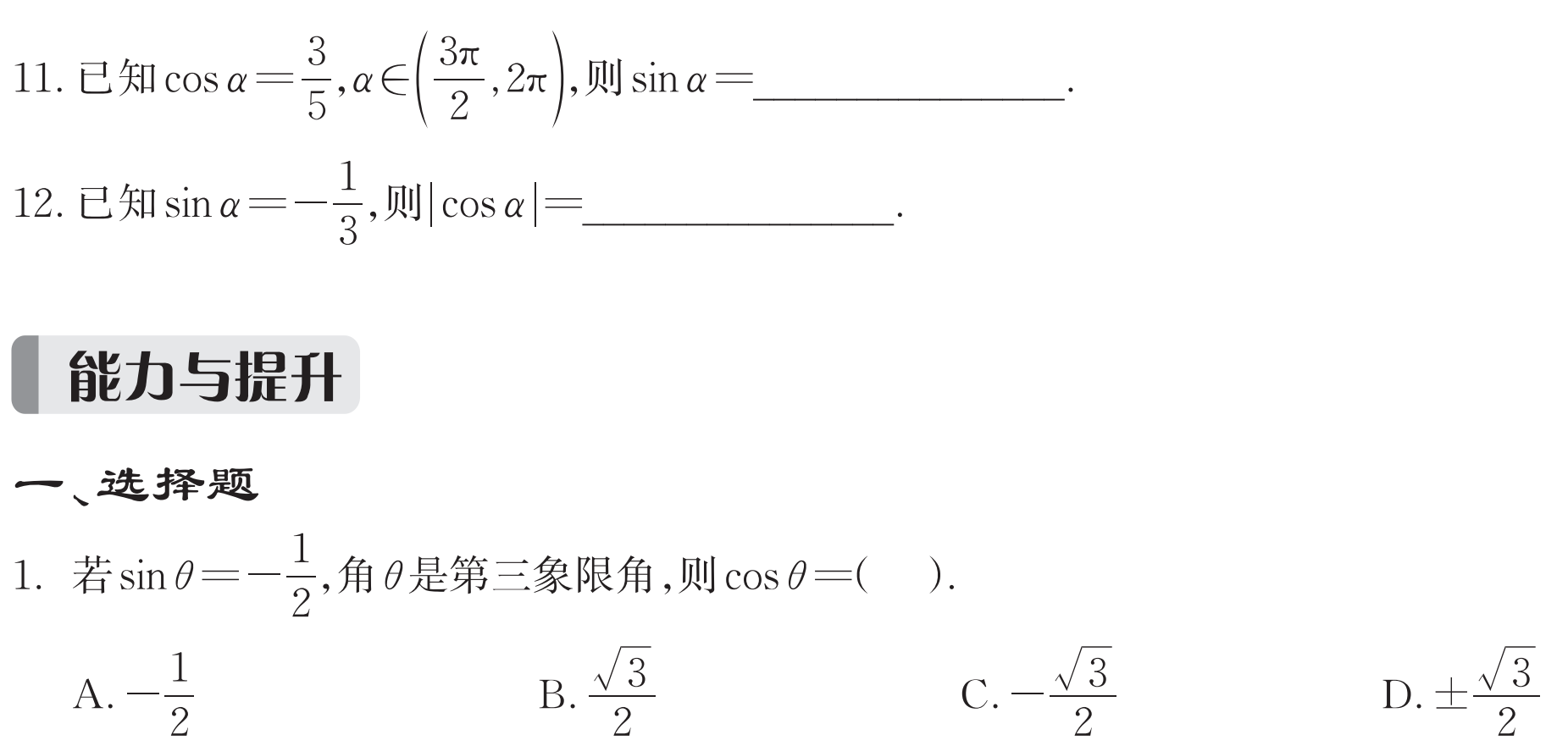 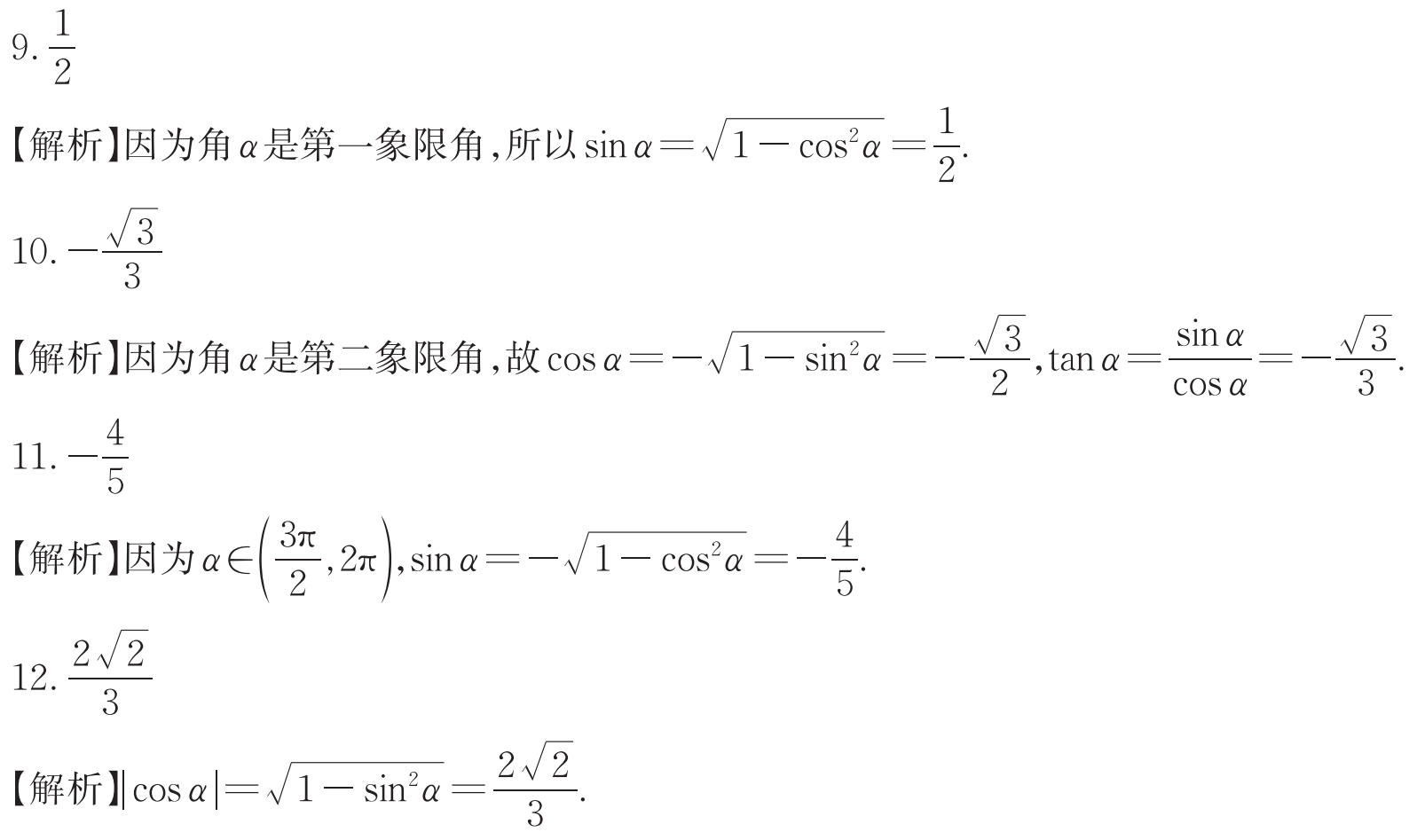 一、选择题
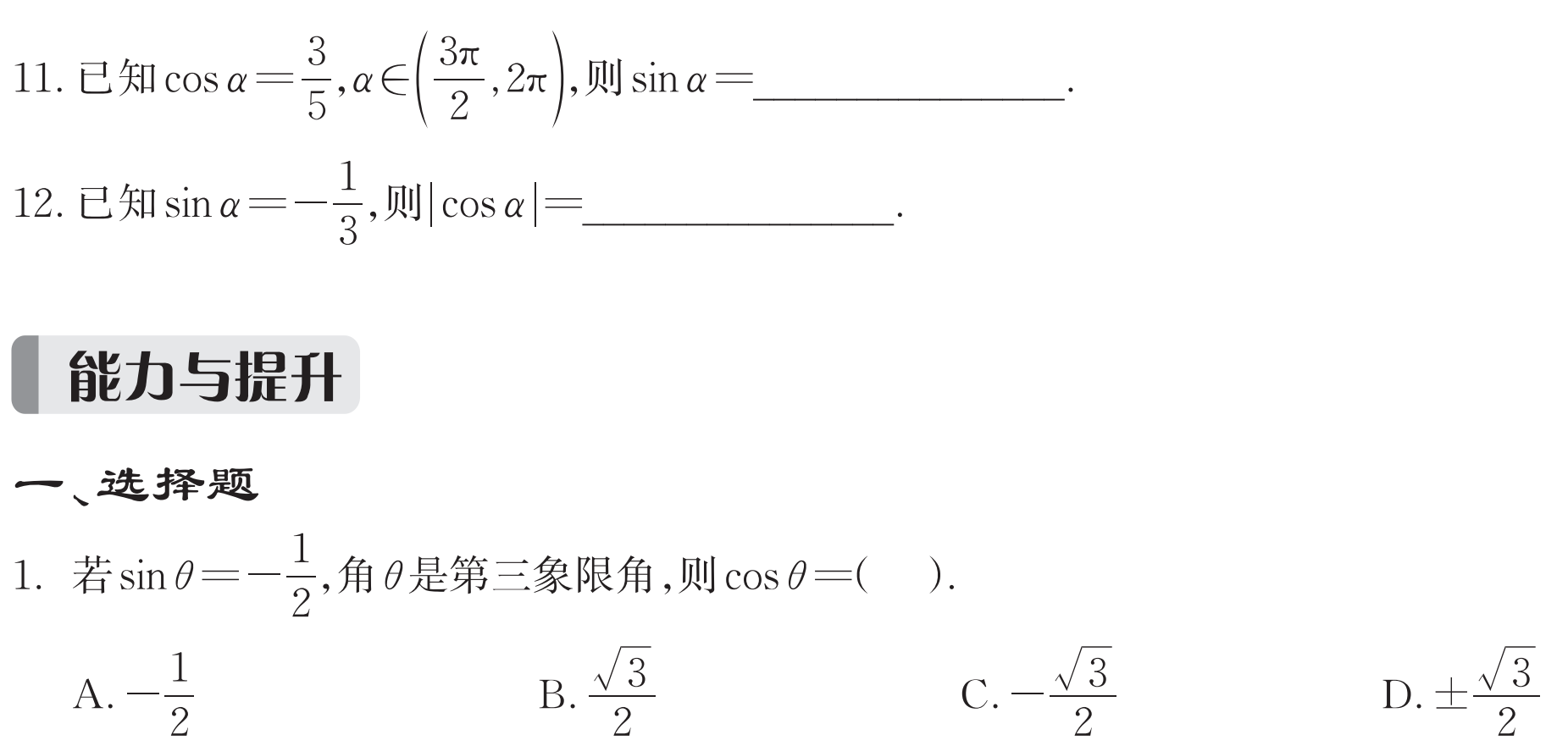 C
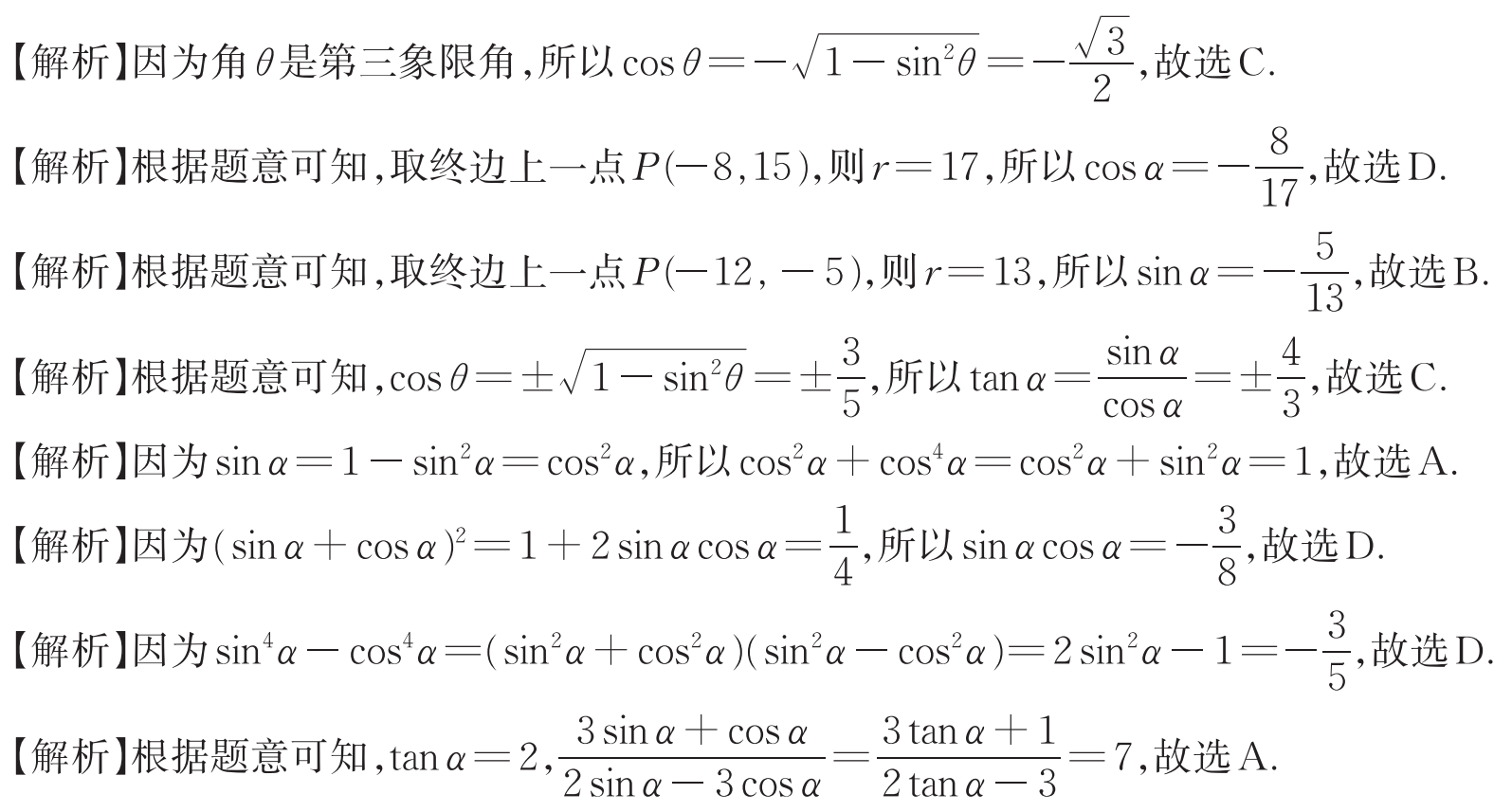 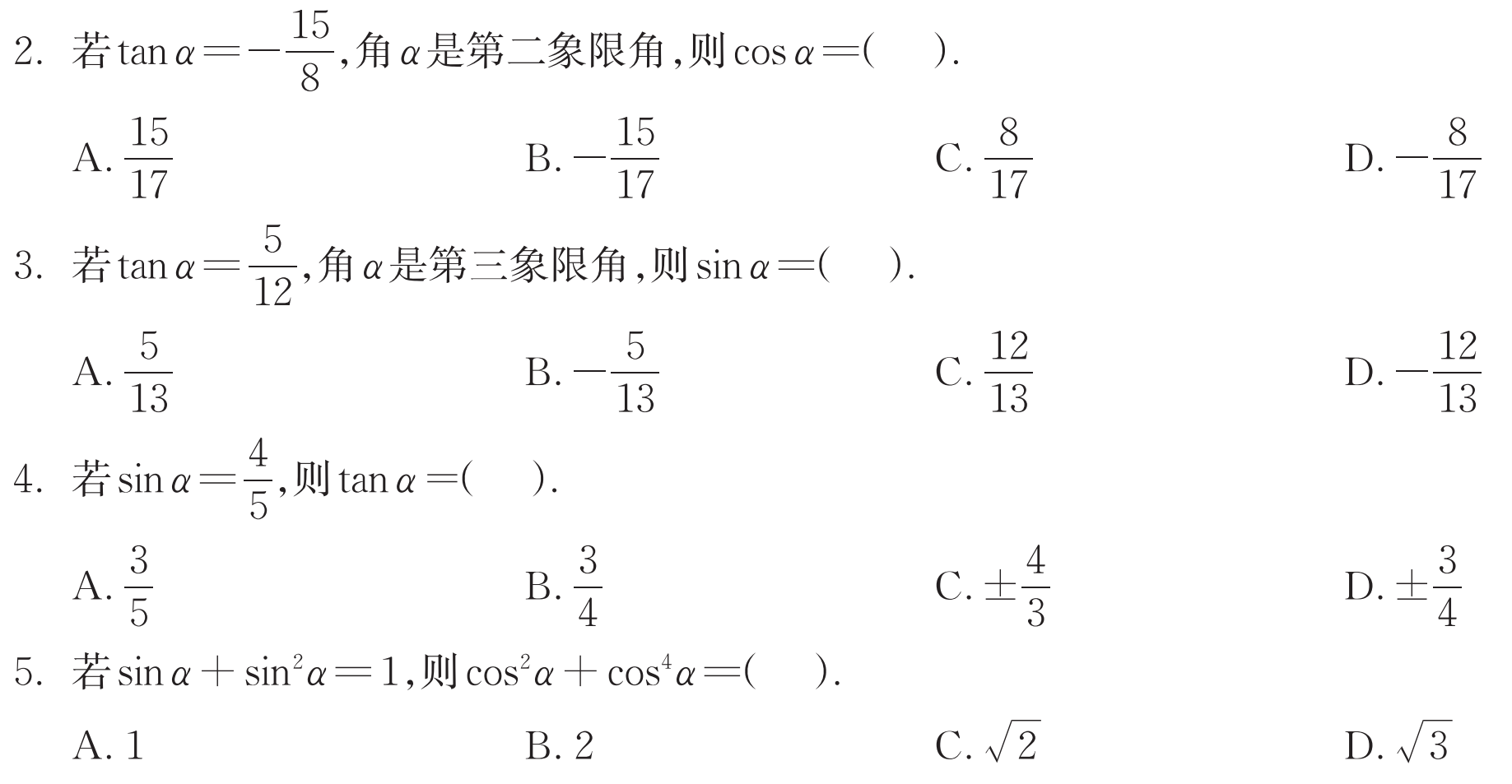 D
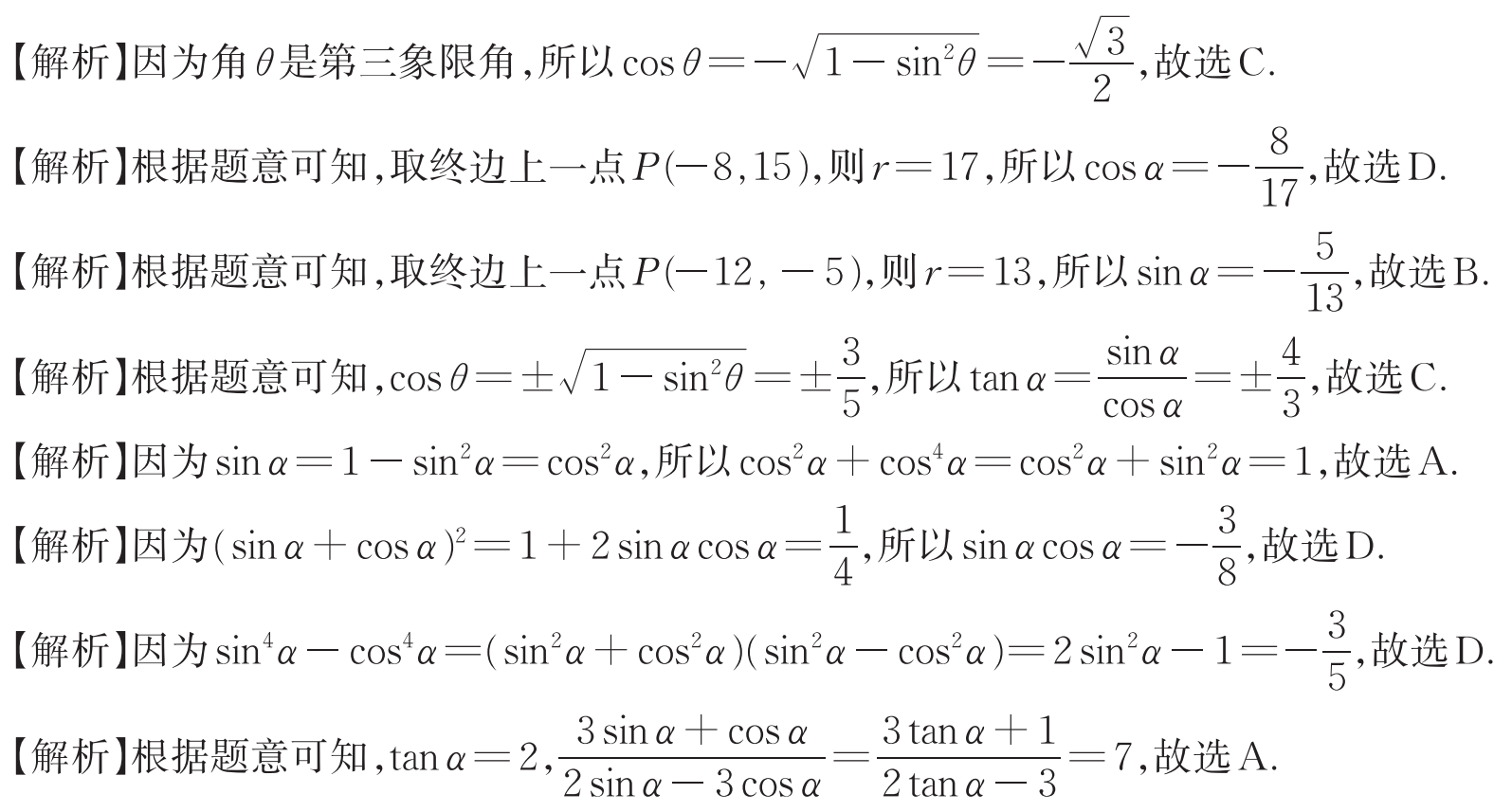 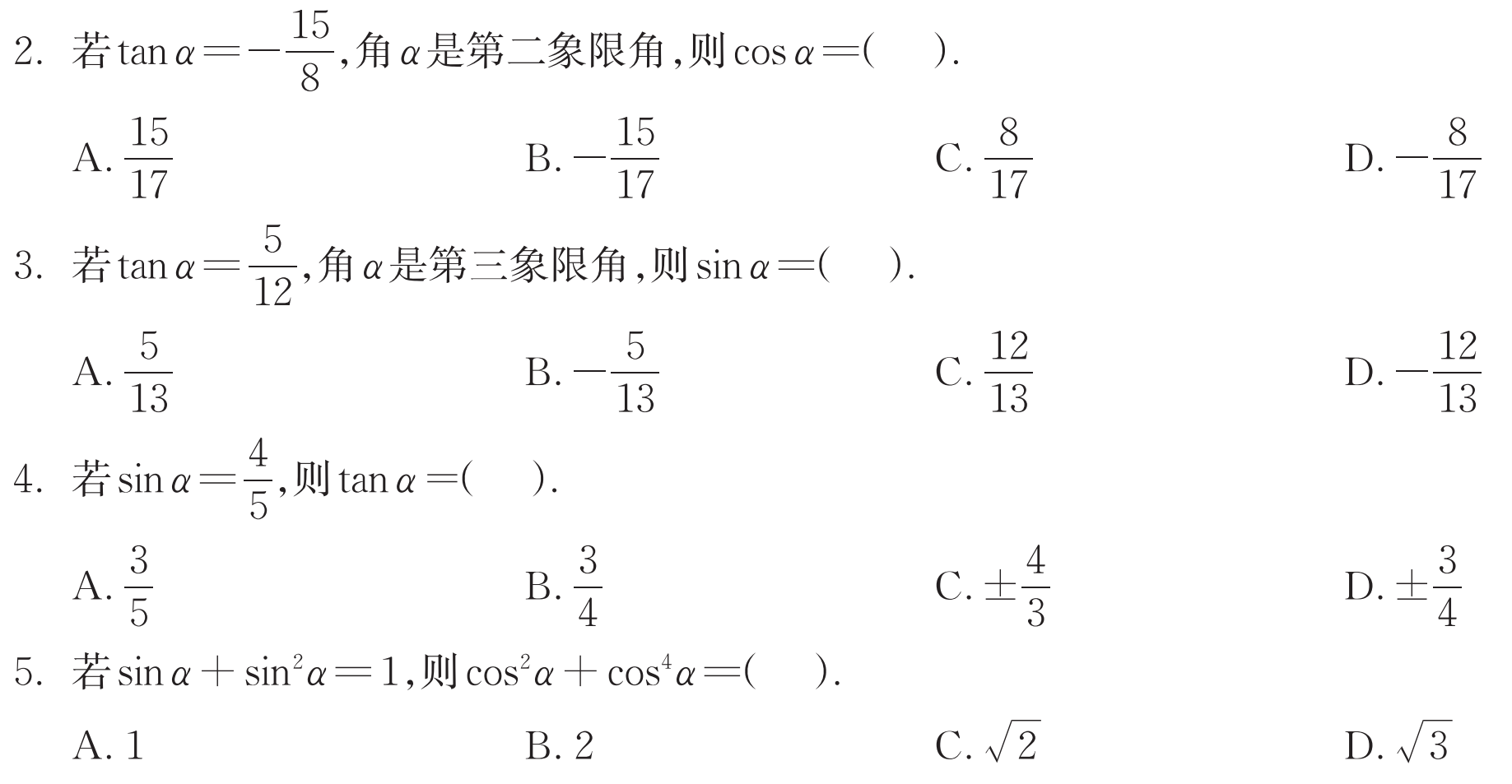 B
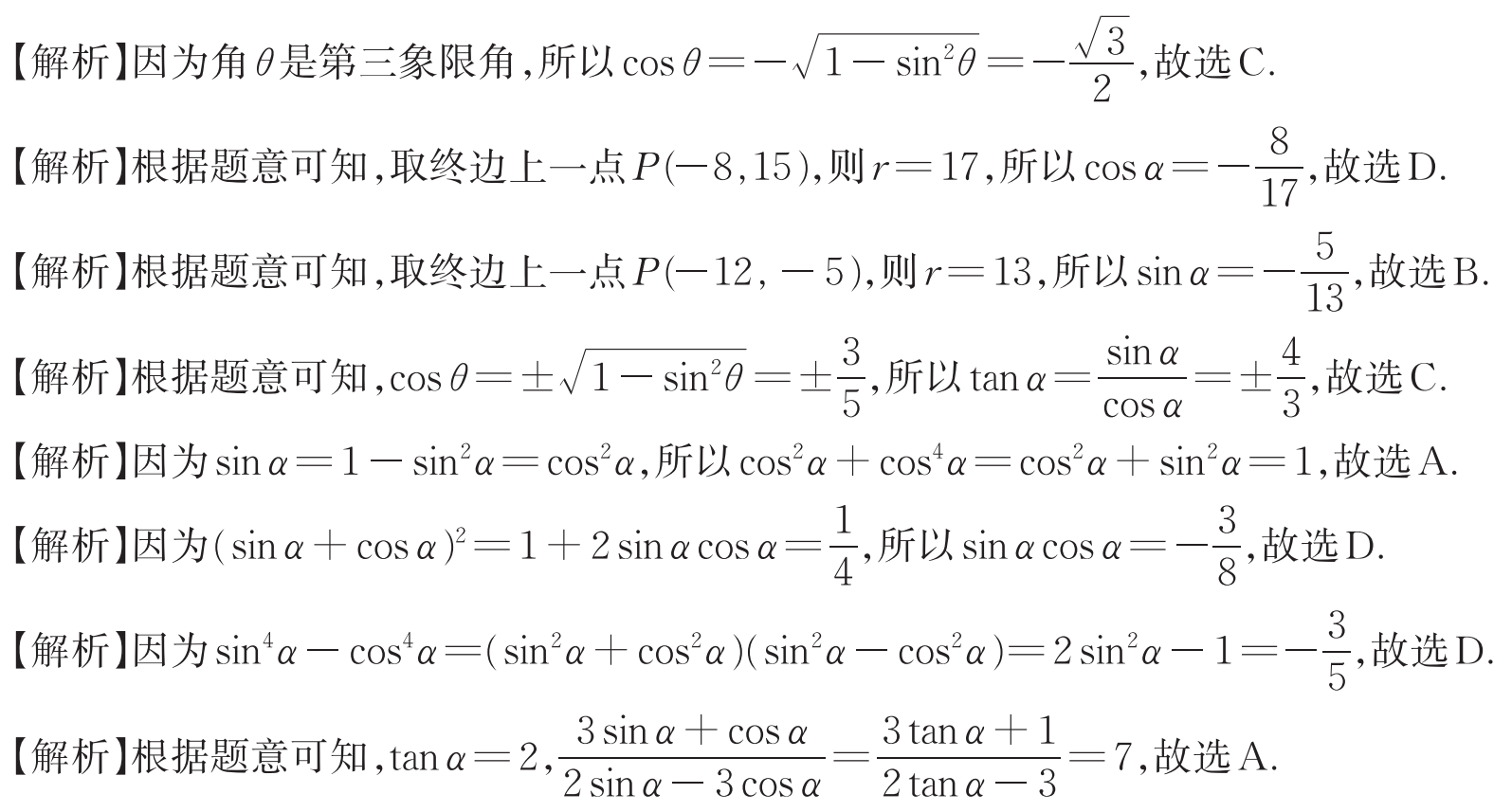 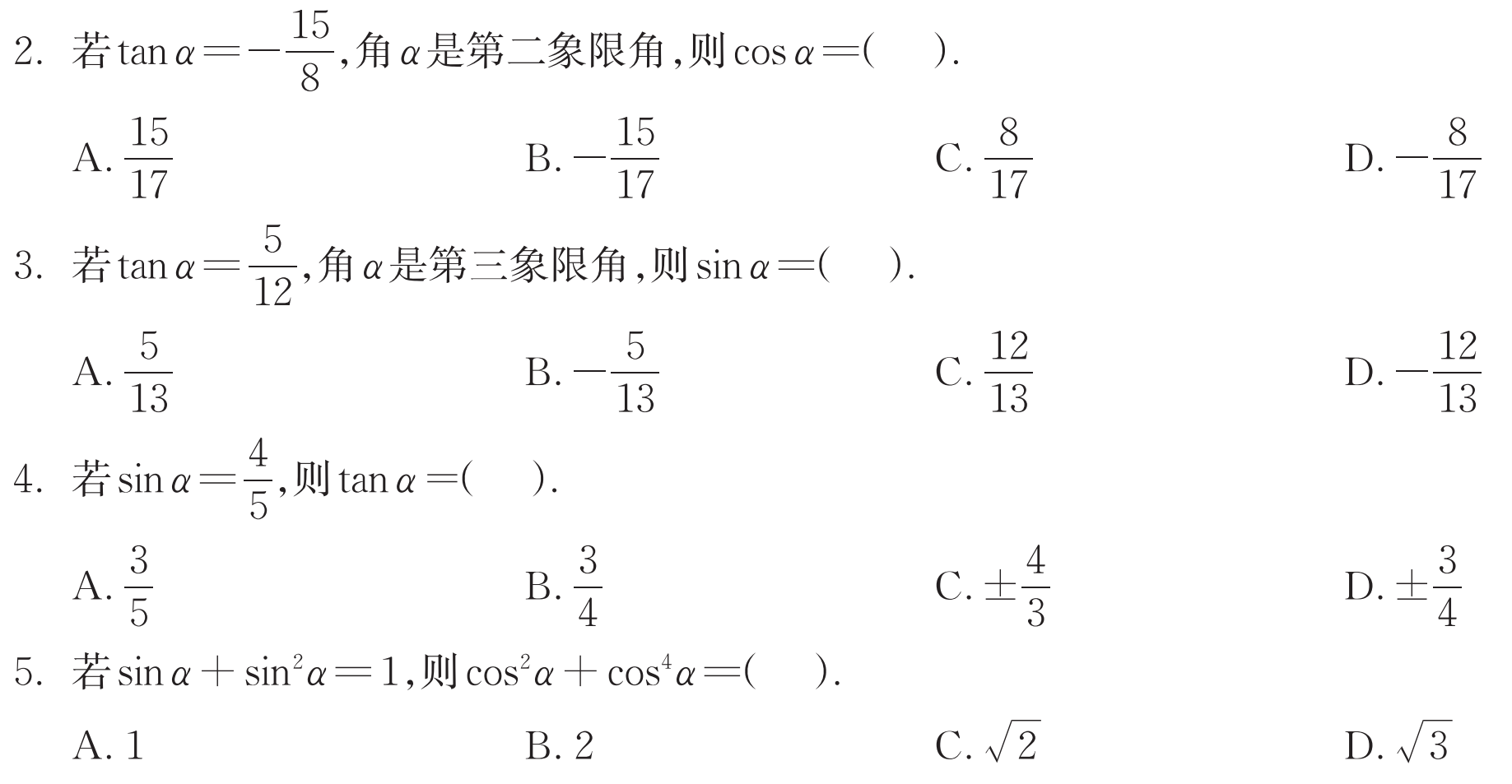 C
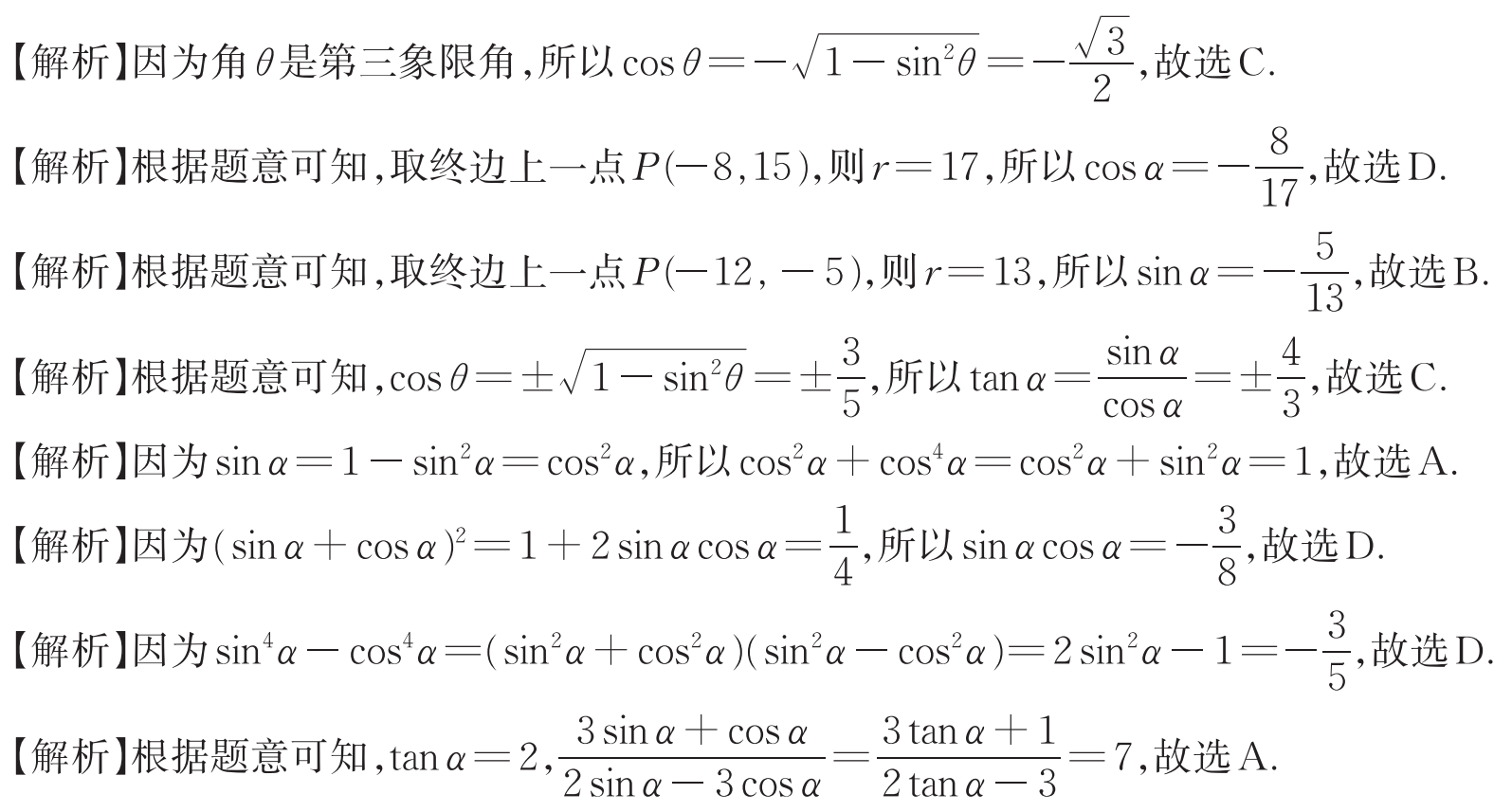 A
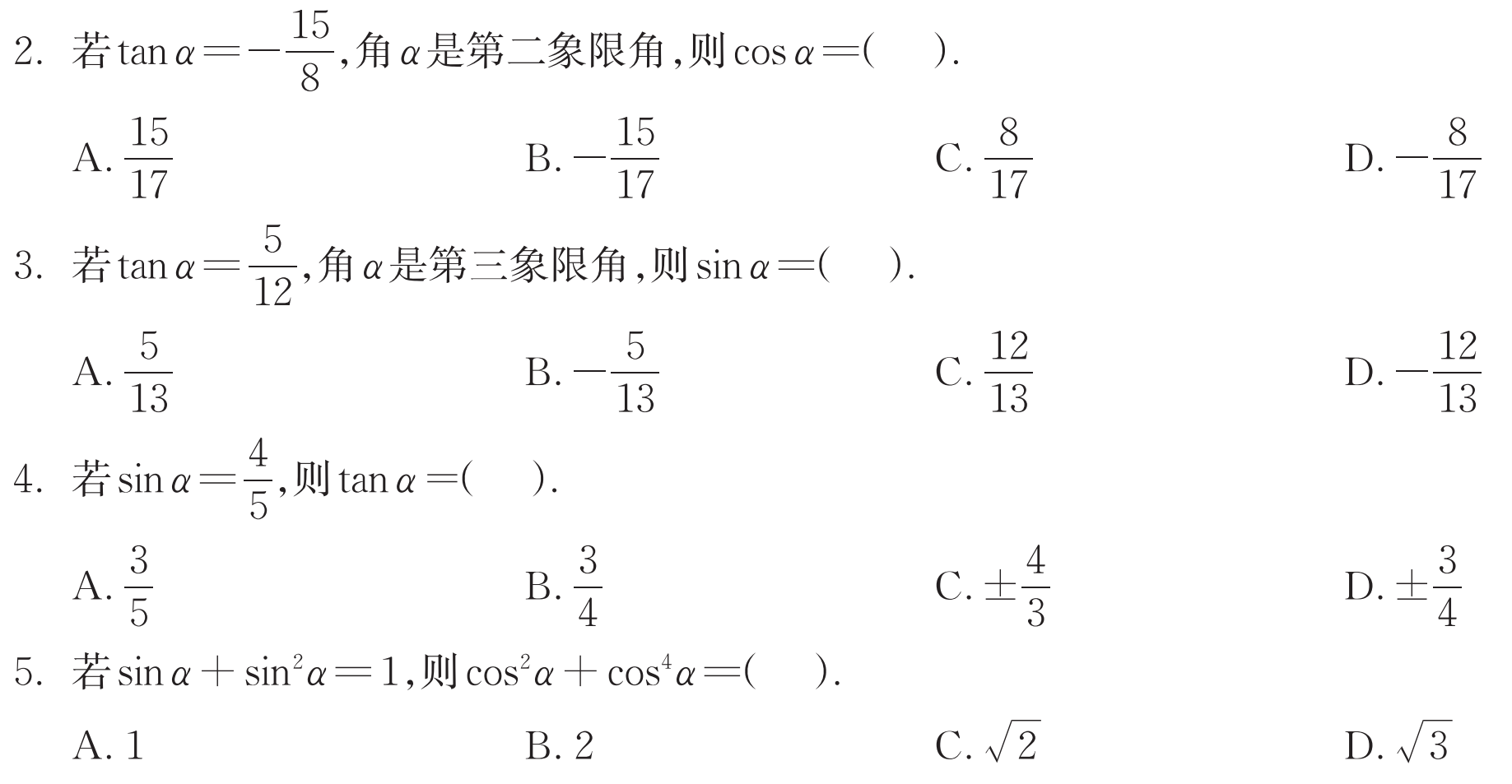 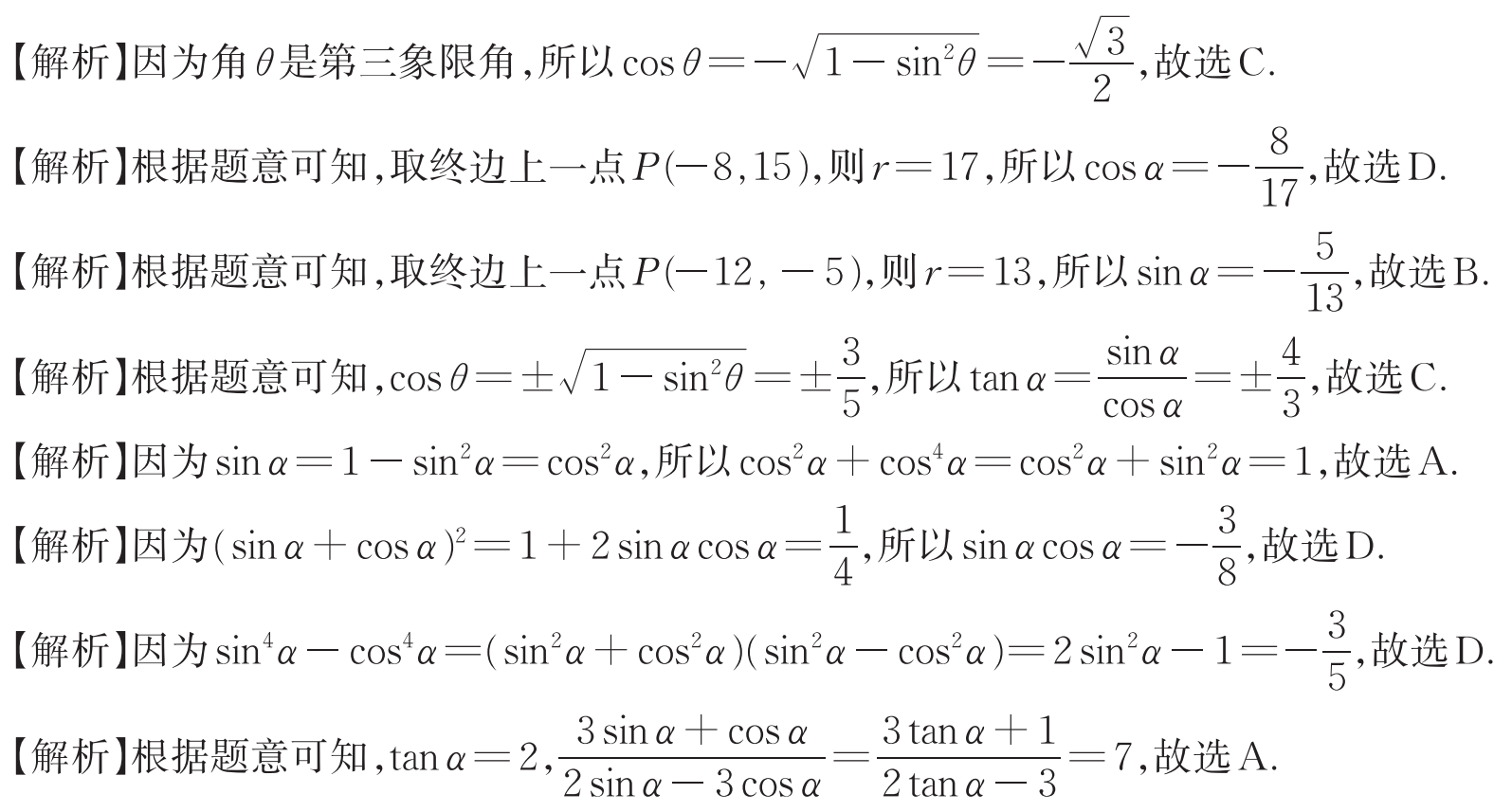 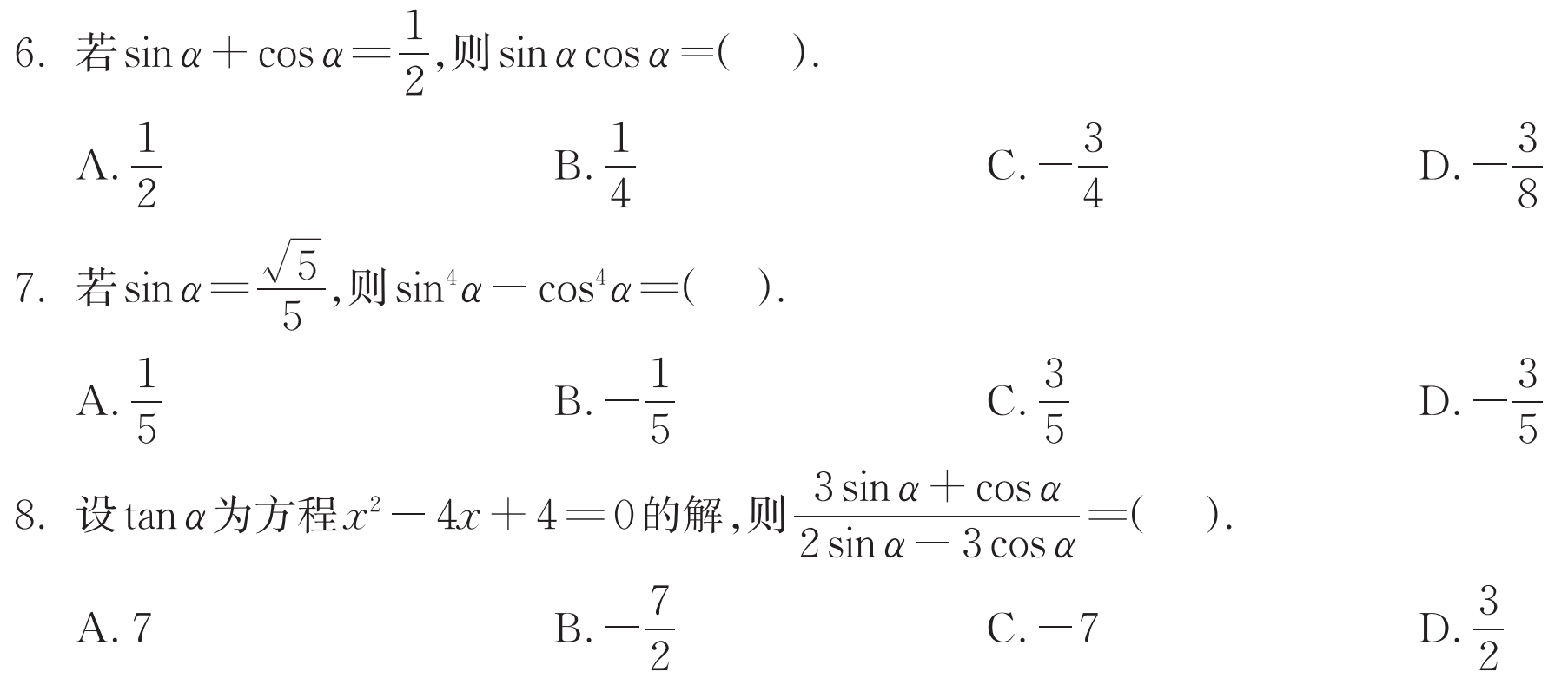 D
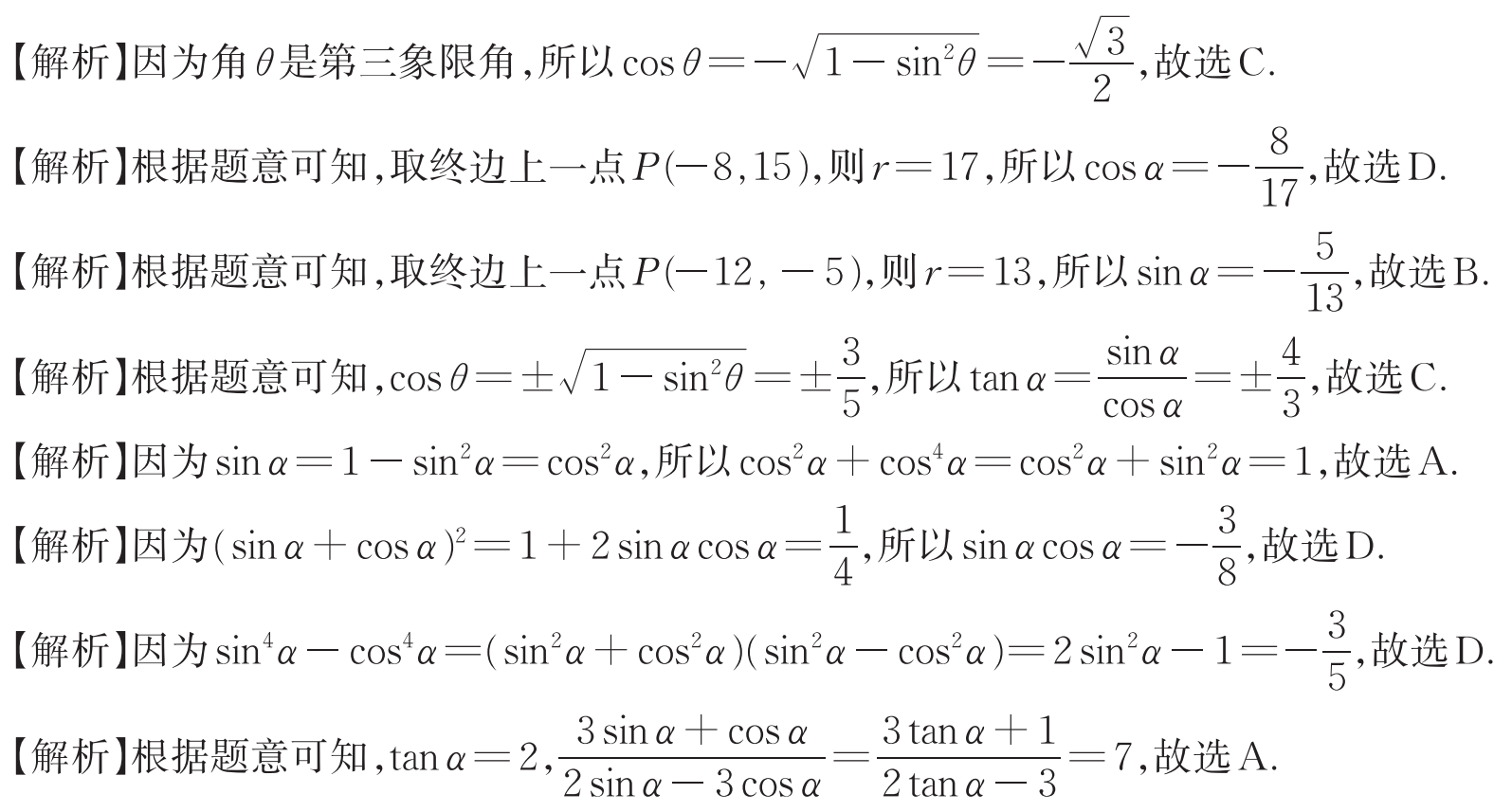 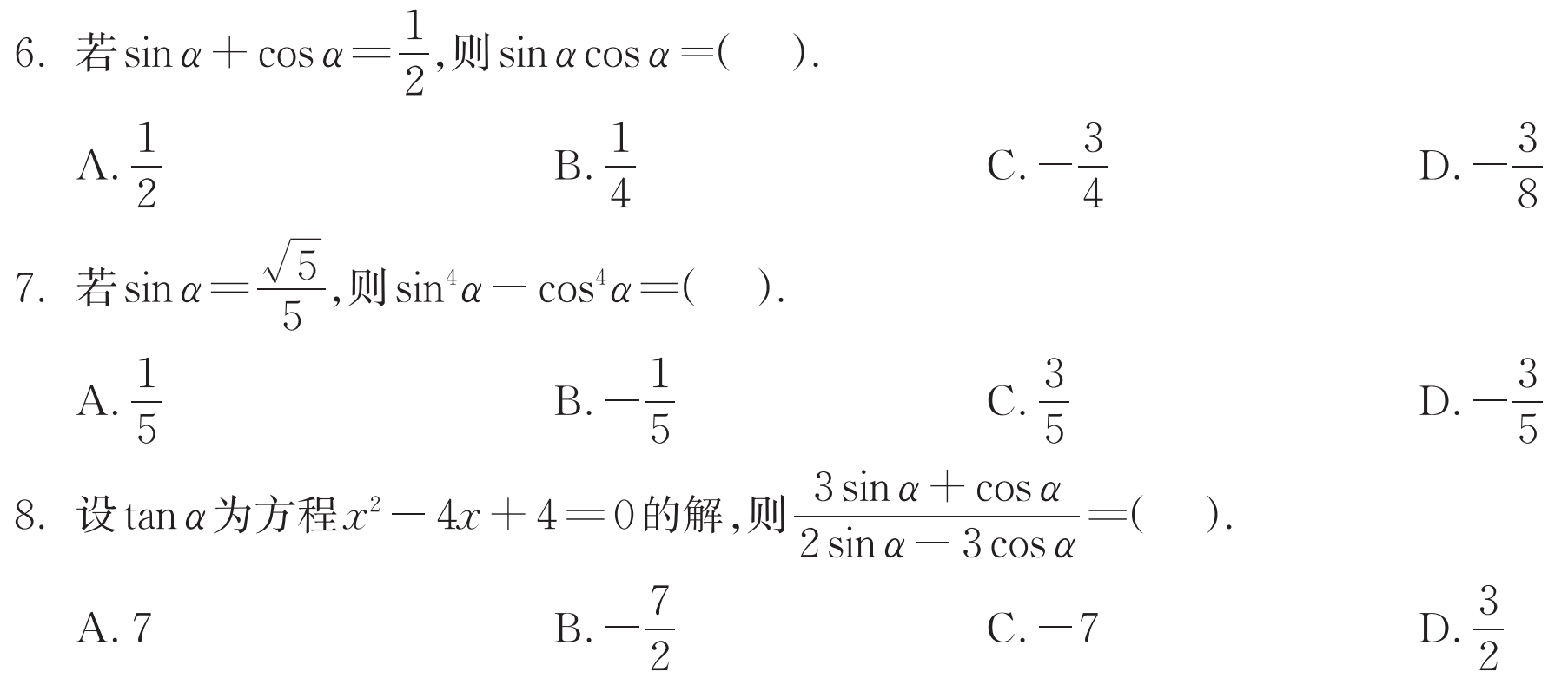 D
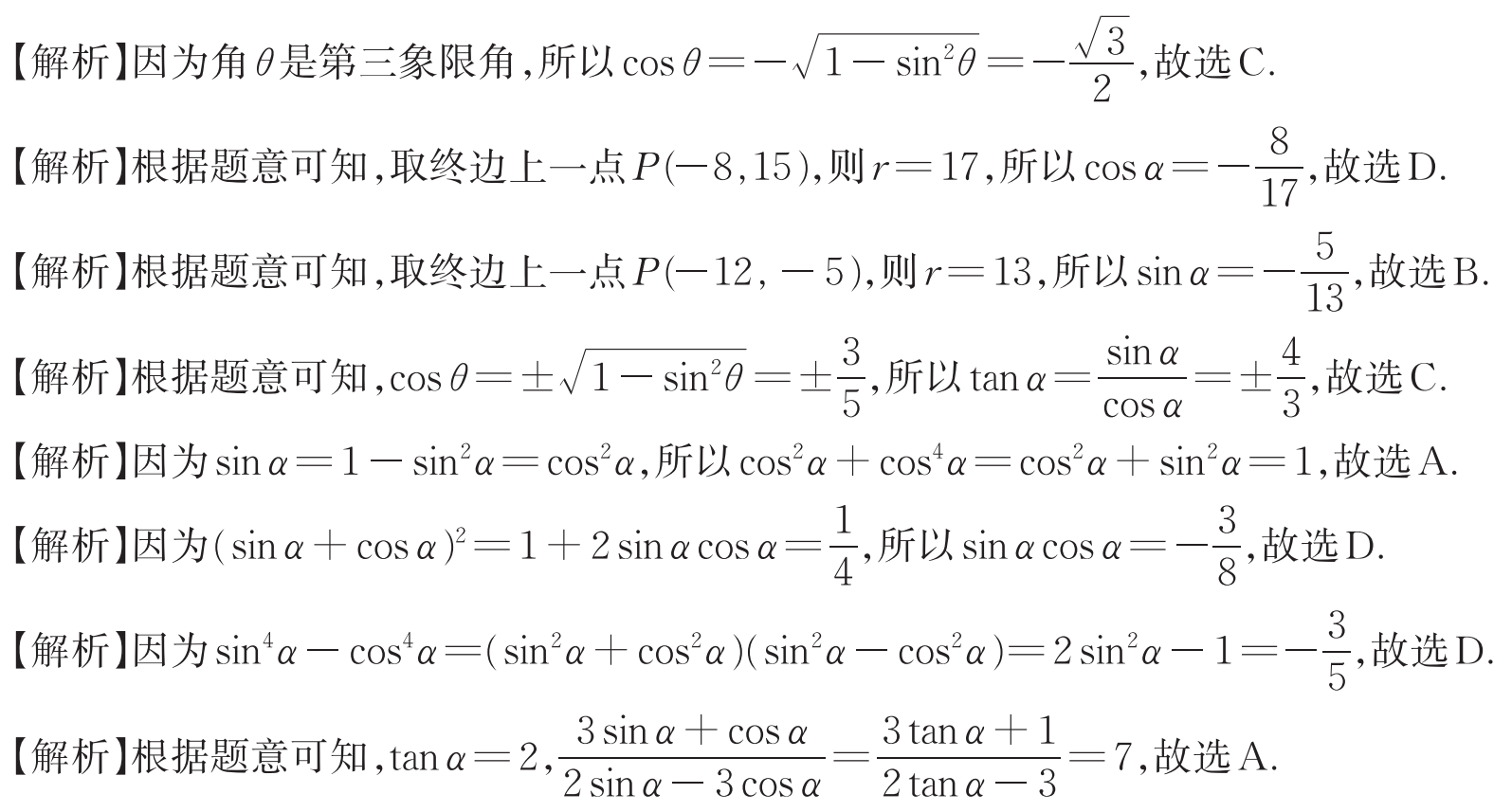 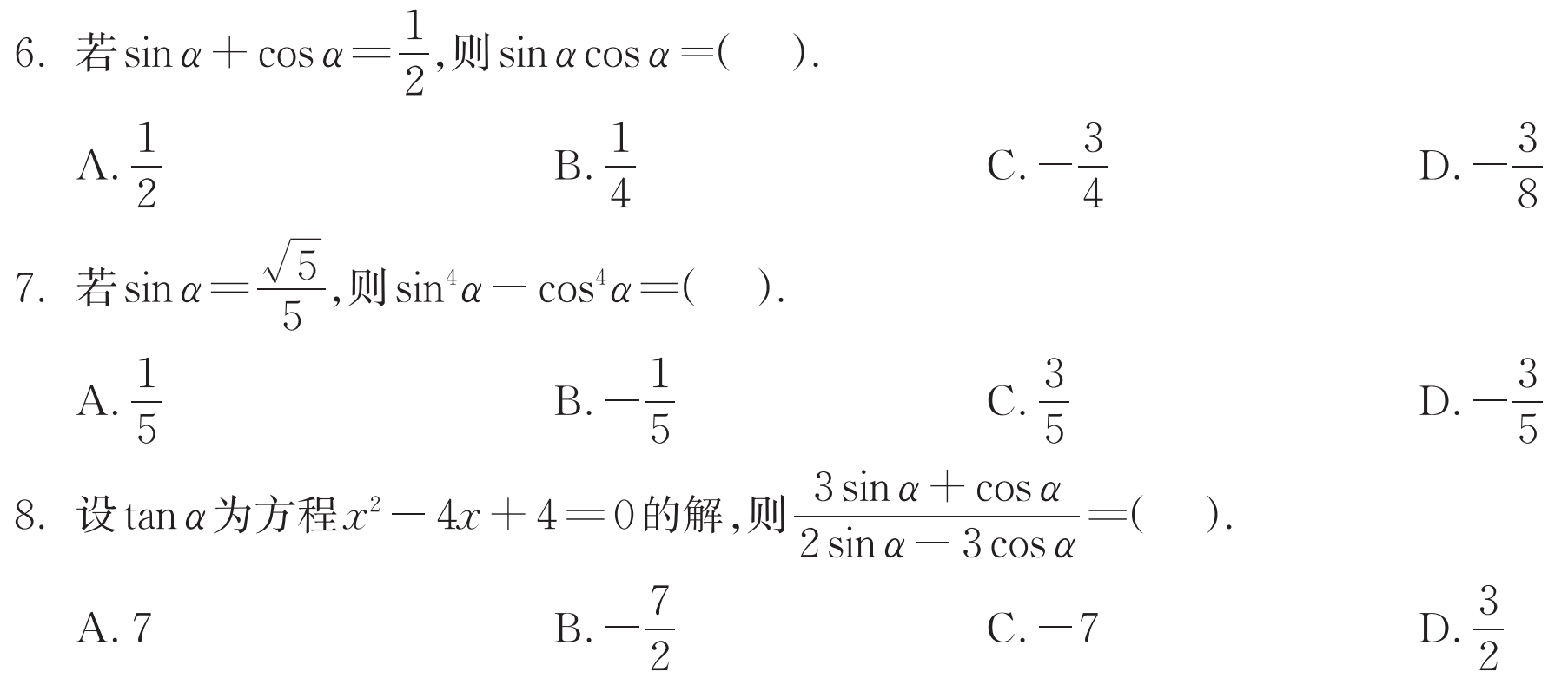 A
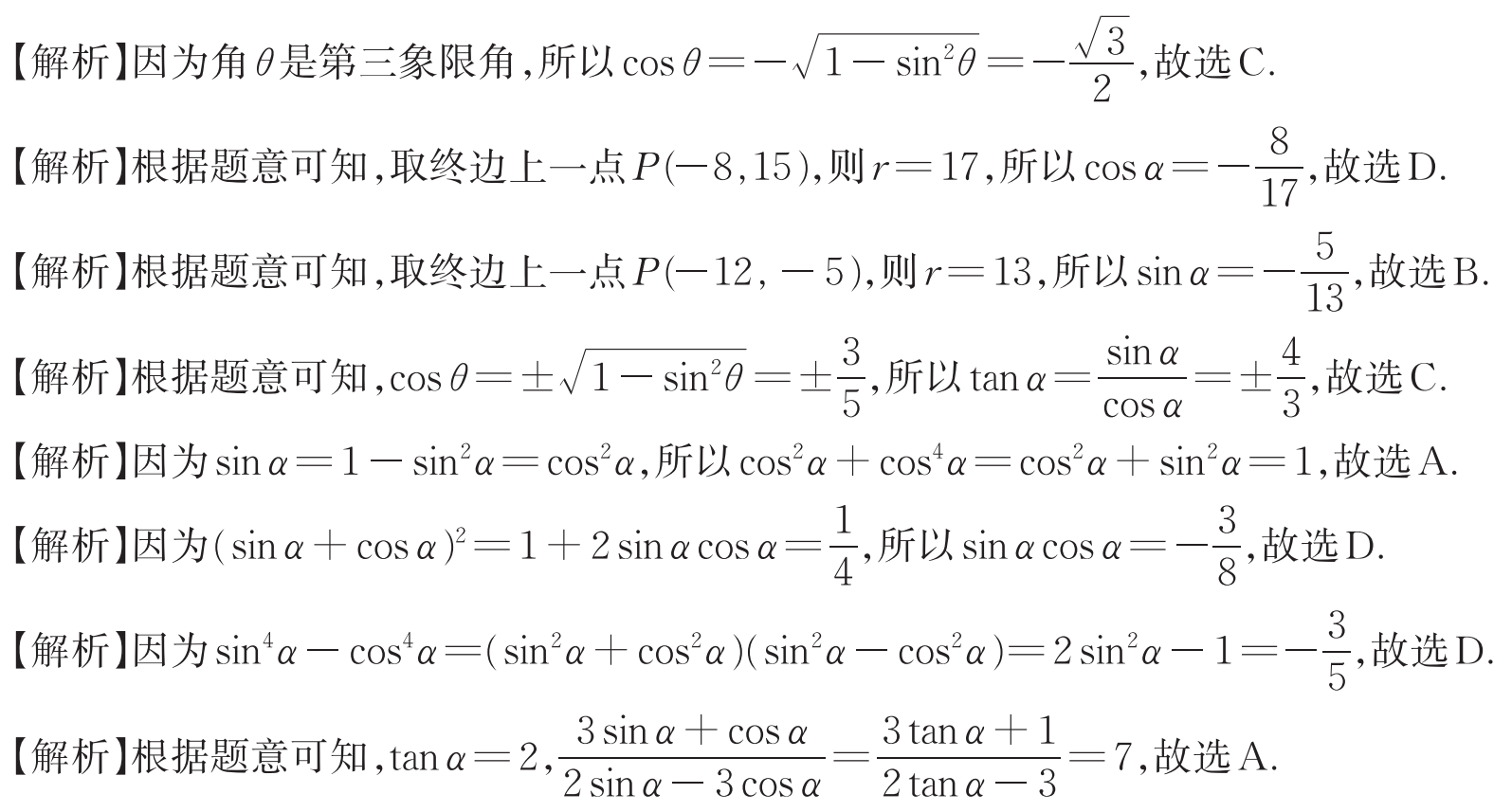 二、填空题
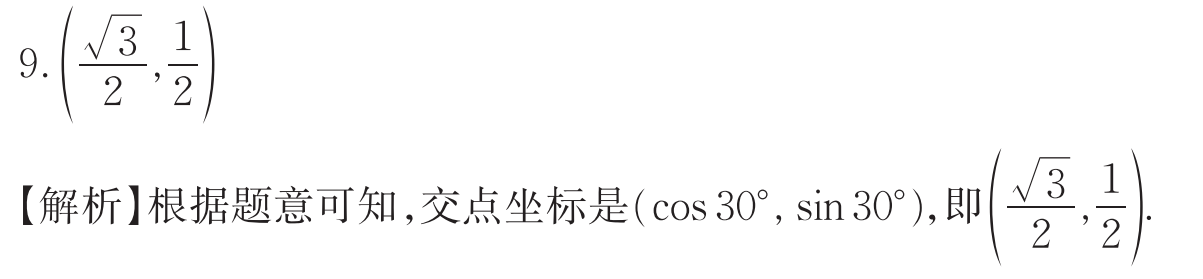 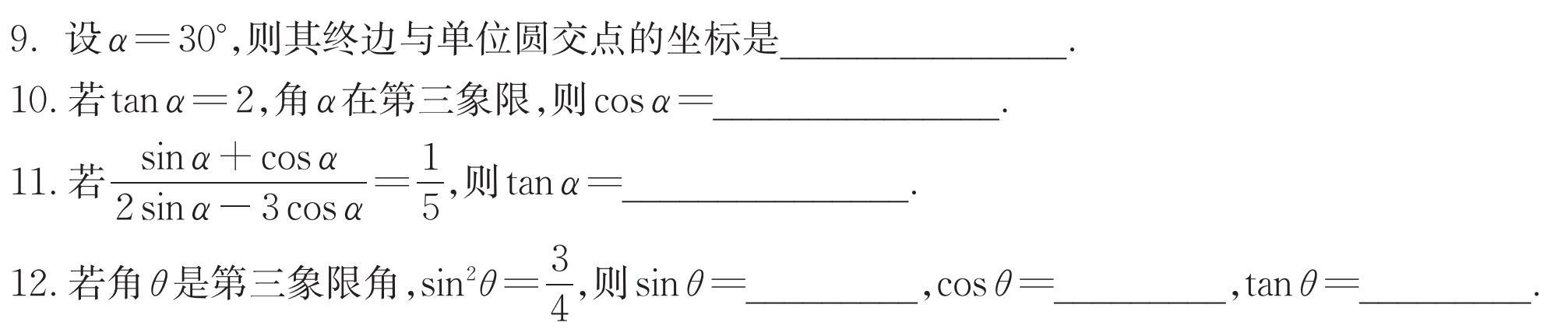 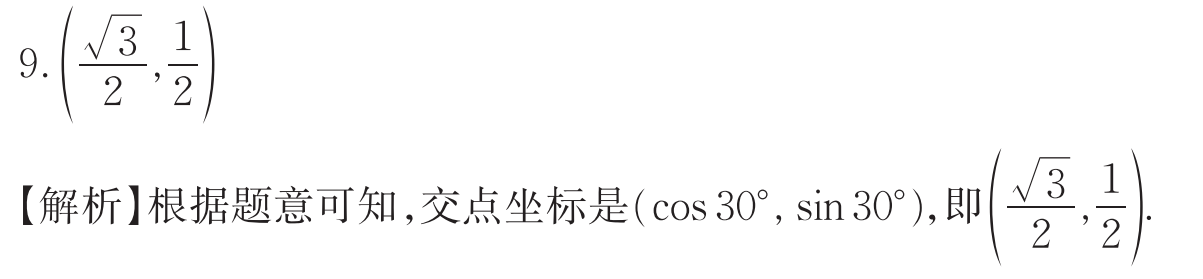 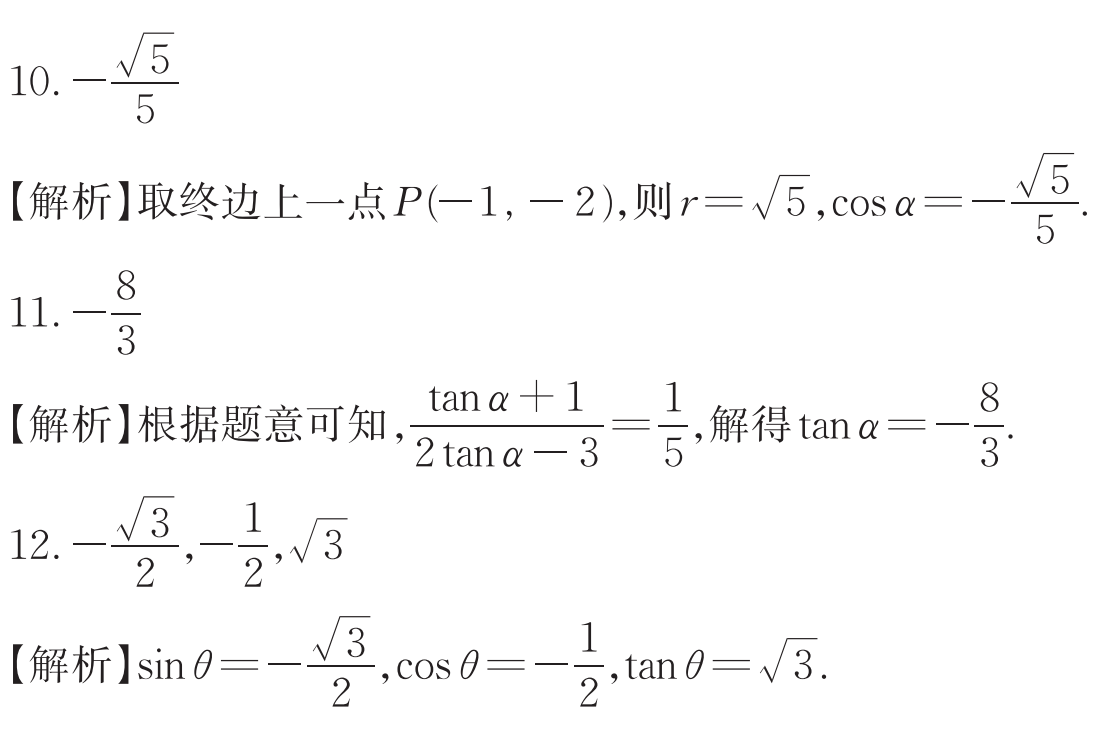 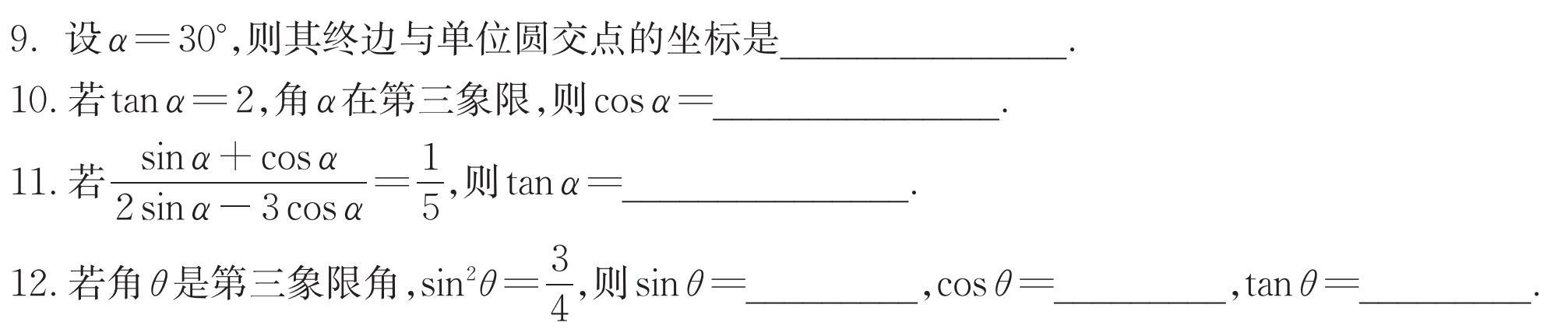 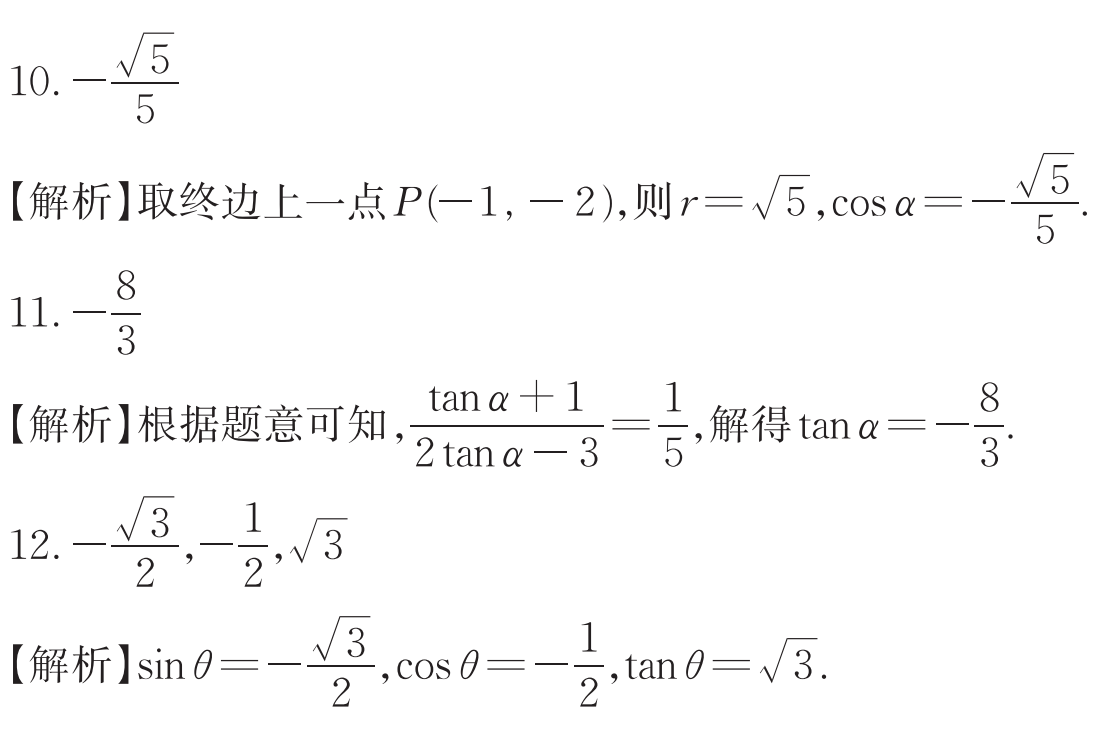 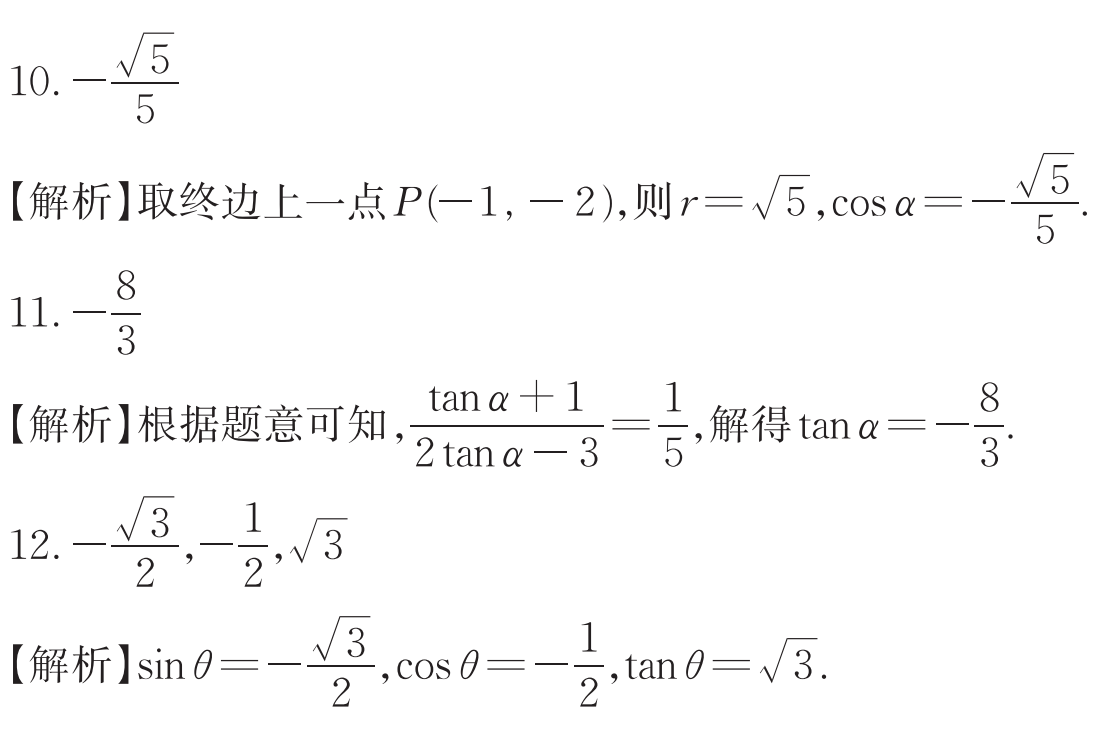 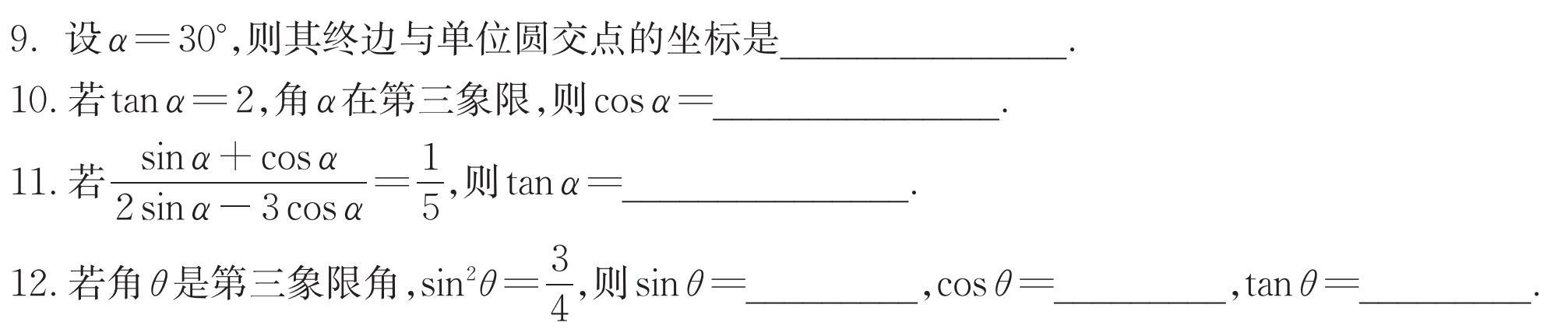 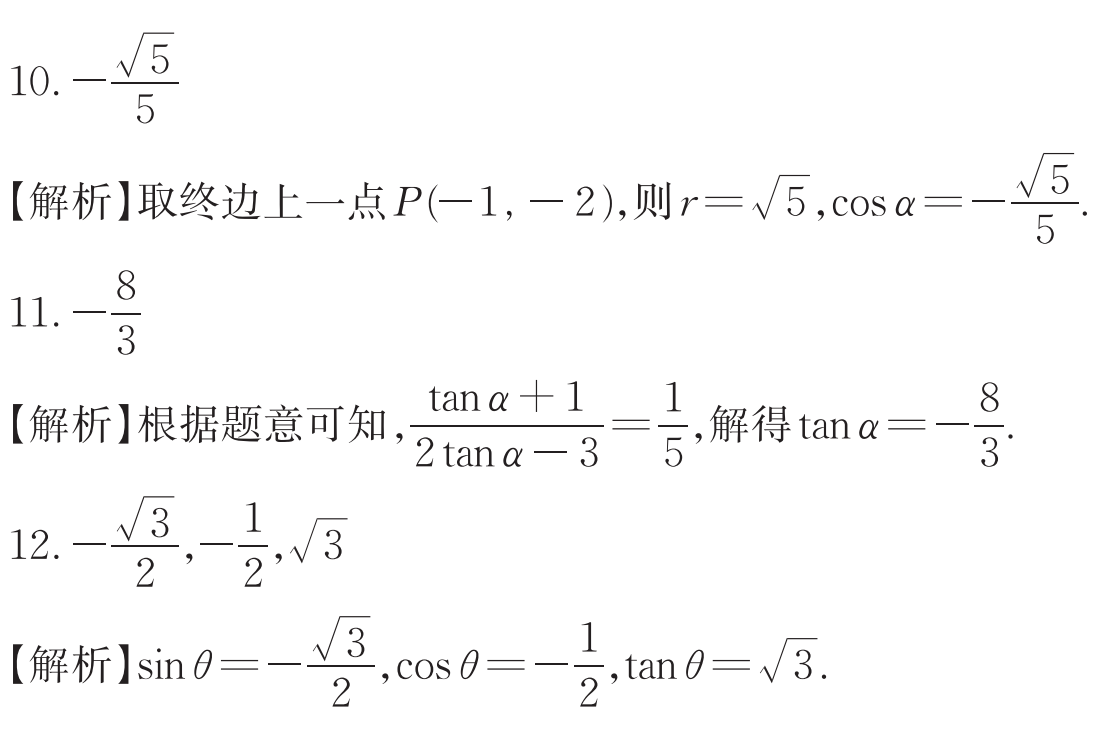 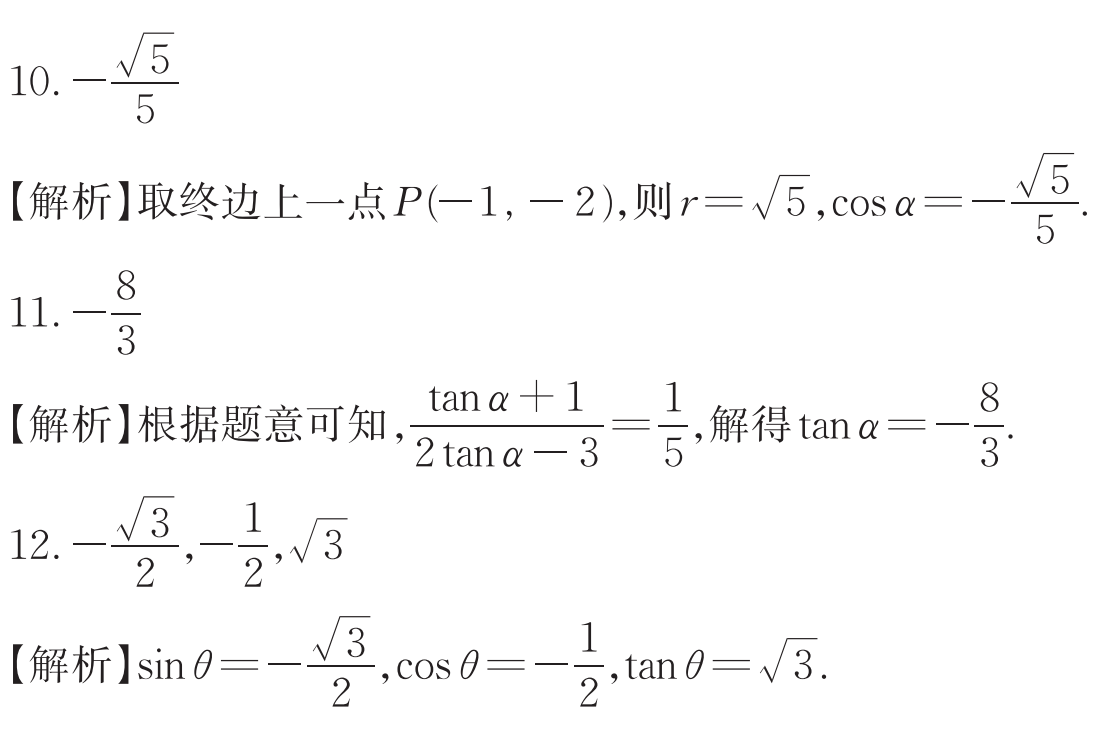 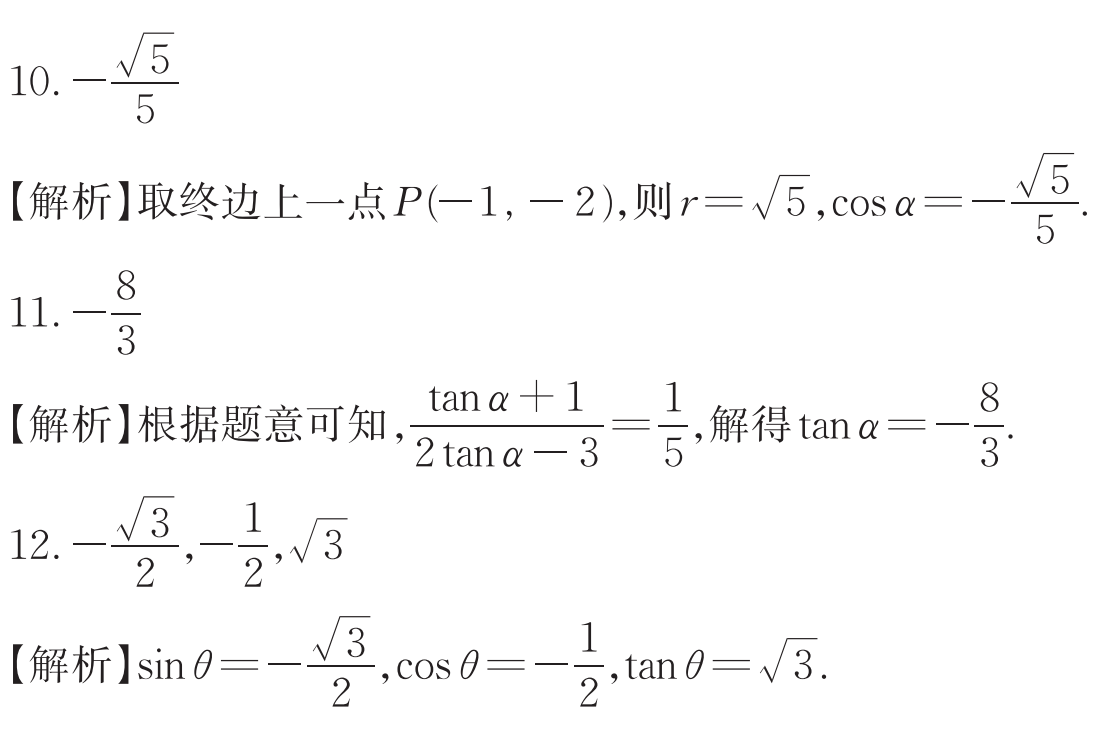 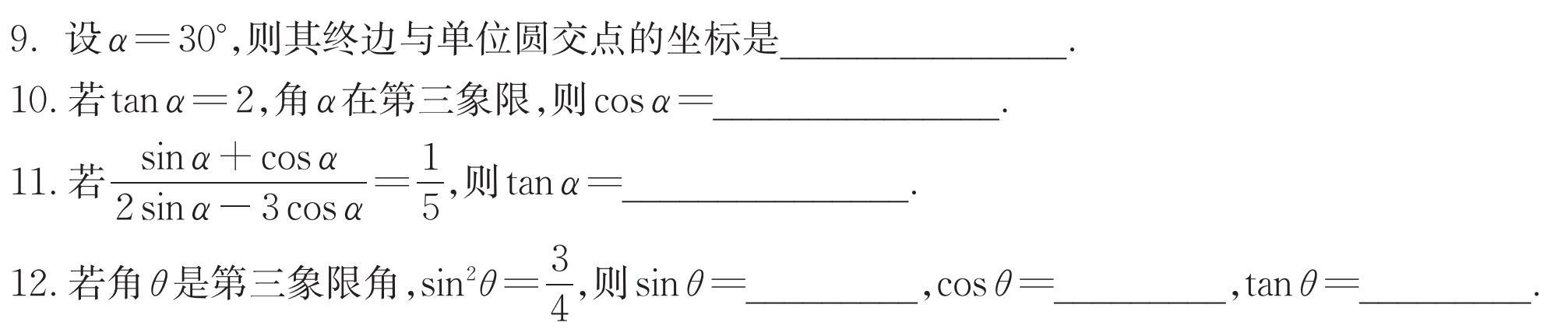 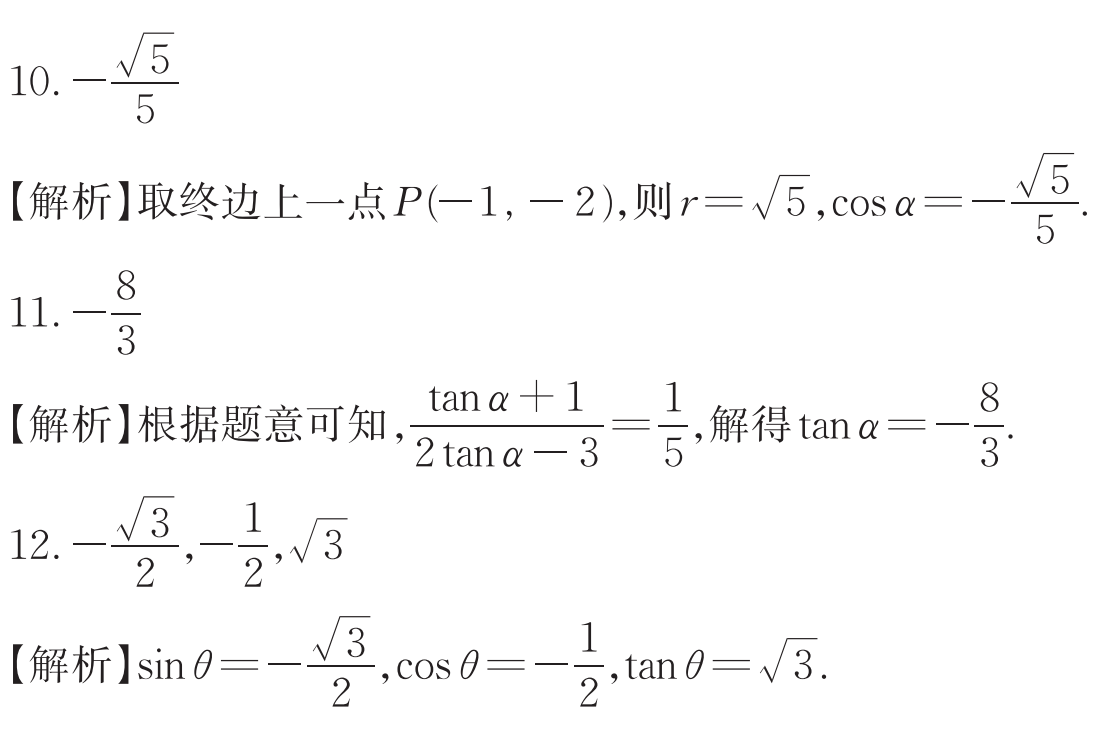 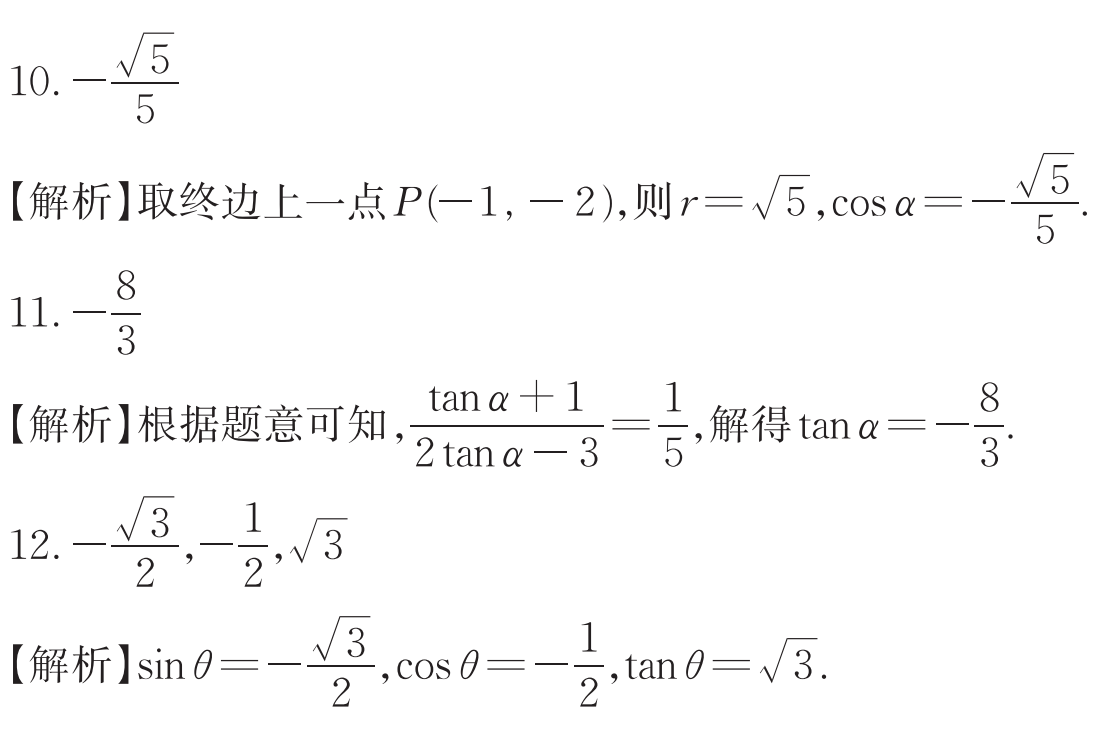 三、解答题
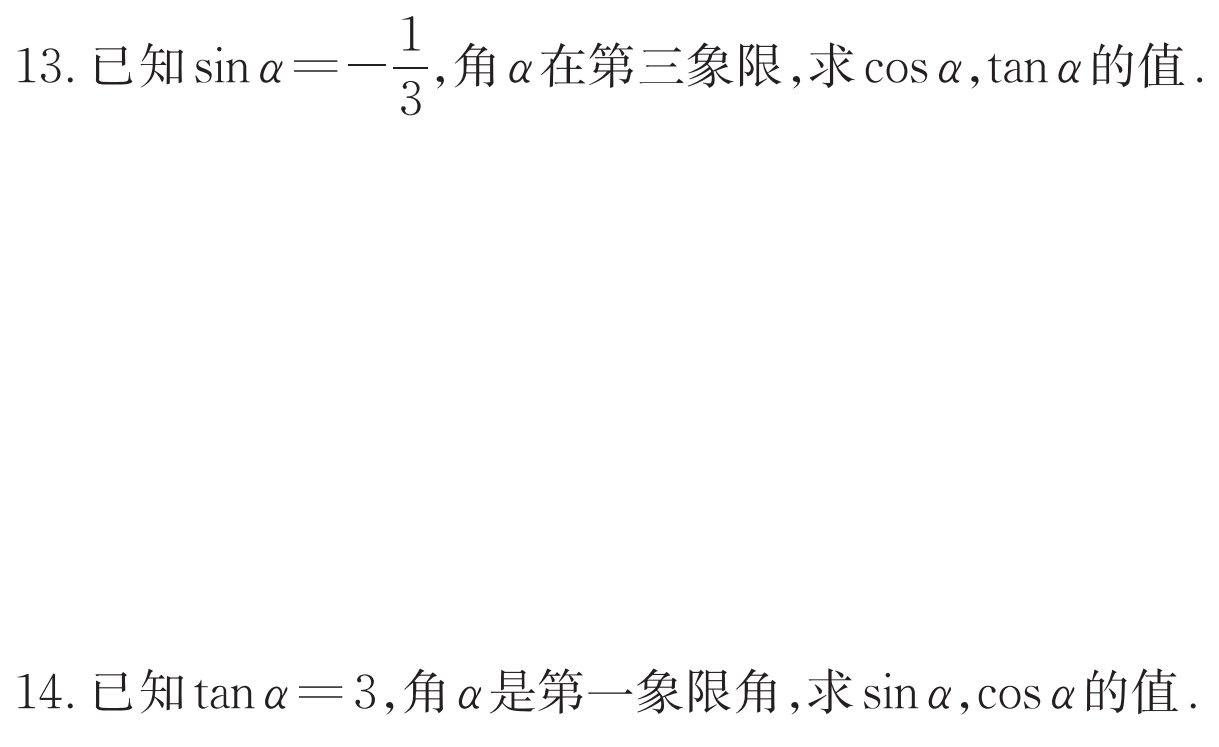 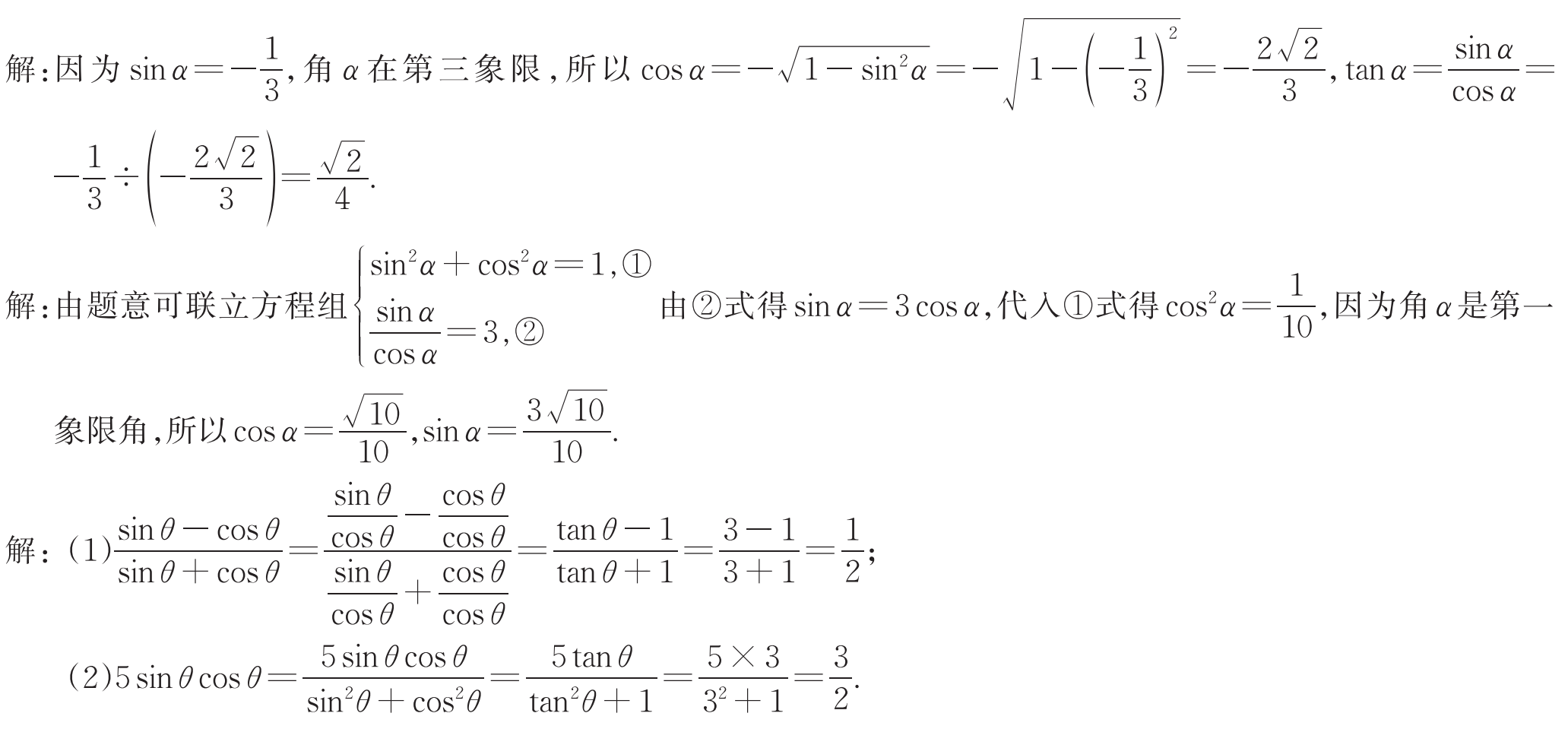 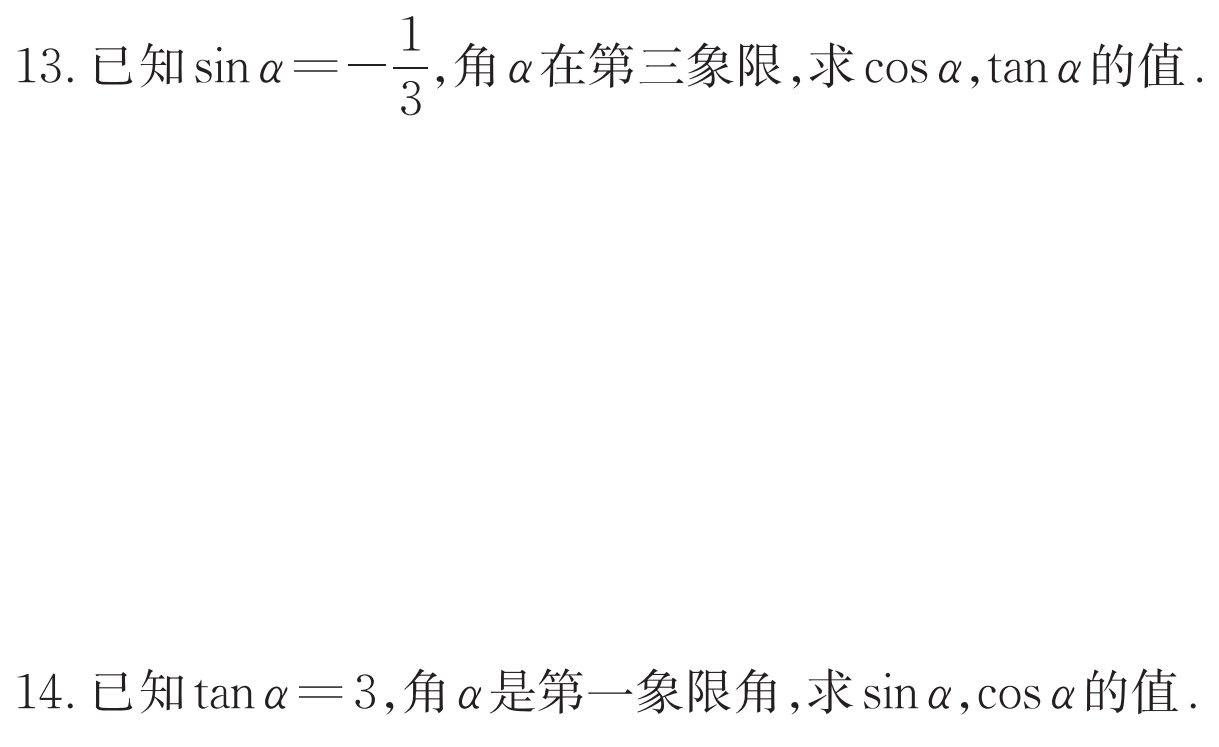 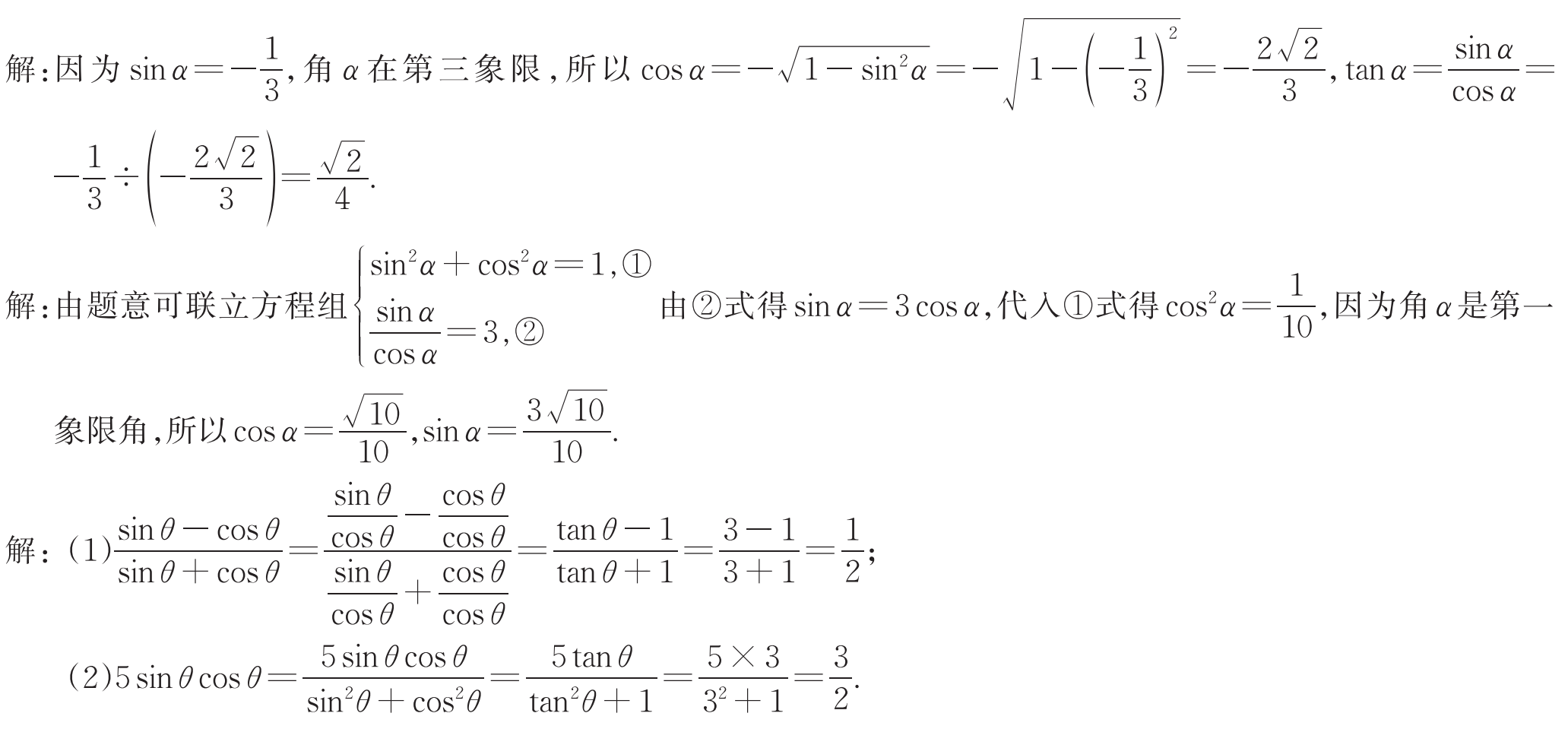 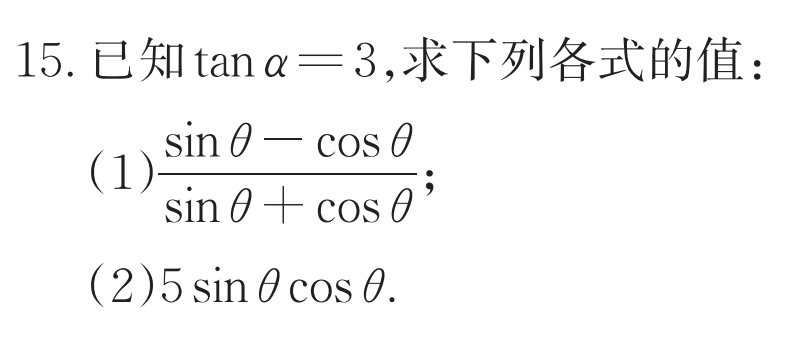 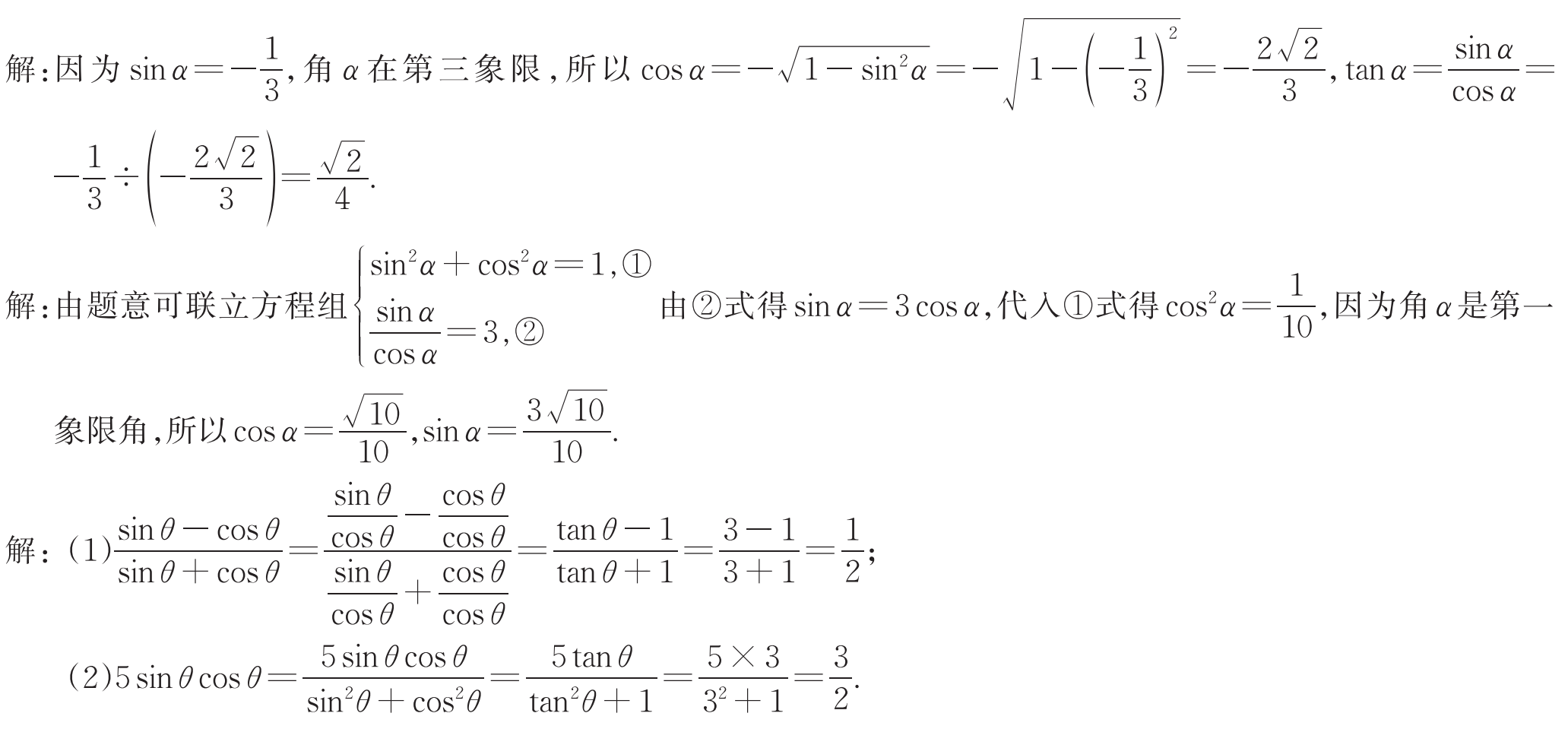 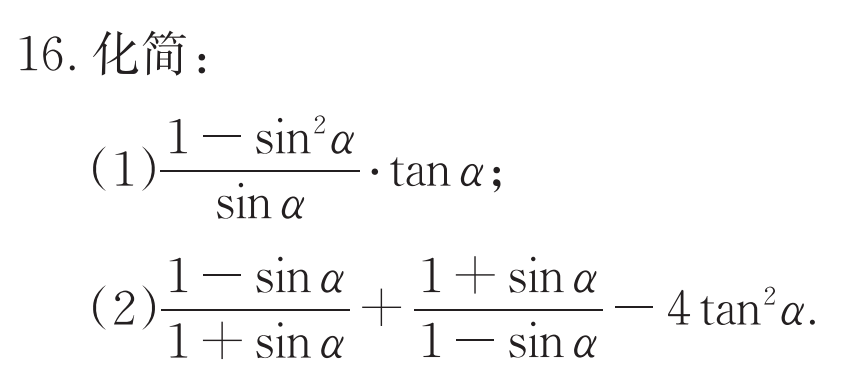 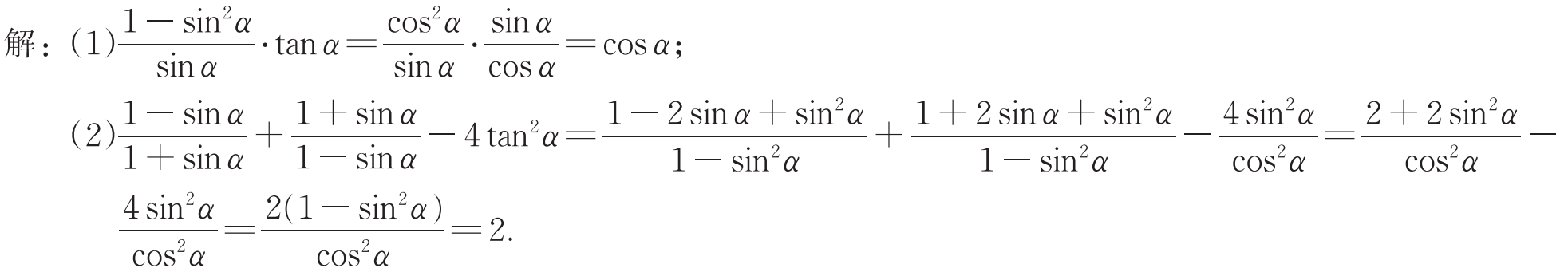 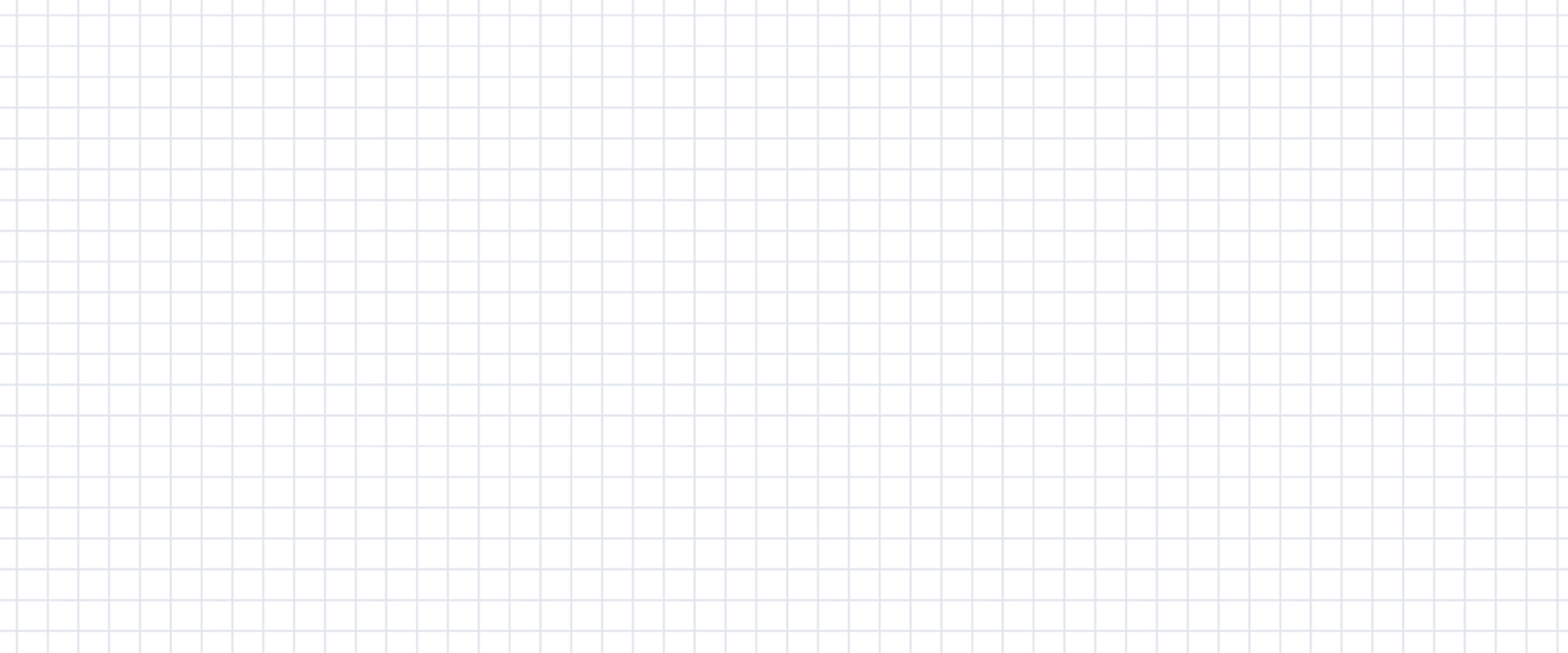 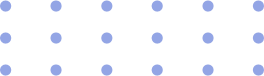 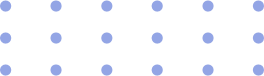 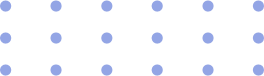 感谢收看